Logaritmos


Antonio Carlos Brolezzi

brolezzi@ime.usp.br
Logaritmo é isso. 

Mas ele não nasceu assim, com essa finalidade.
Em matemática, é comum que conceitos e ideias criadas para determinados fins acabem servindo a outras aplicações muito diferentes das originais, às vezes séculos ou milênios depois da invenção de uma noção.
A história dos logaritmos é bastante significativa para mostrar essa característica da matemática, de que ideias criadas para resolver problemas em um contexto podem ser utilizadas para resolver problemas em outros contextos.
Os logaritmos surgiram há 500 anos em um contexto bem diferente de hoje em dia. 

A ideia surgiu a partir da observação de padrões.


0    1    2    3    4    5    6    ... 


Que padrão você percebe?
As progressões aritméticas são aquelas em que cada termo é obtido do anterior por meio da operação de adição. 

0    1    2    3    4    5    6    ... 


-5    -3    -1    1    3    5    7    ...
O que as PAs tem a ver com as PGs? 


E onde os logaritmos entram nessa história?

Vamos lembrar a relação entre multiplicações e adições.
Foi observando uma PA e uma PG, escritas termo a termo uma acima da outra, que Michael Stifel (1487—1567) percebeu um padrão.
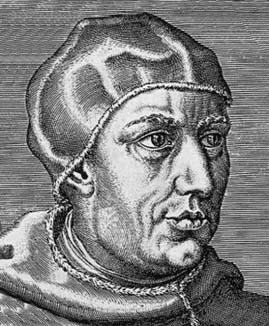 Monge agostiniano, ordenado sacerdote aos 24 anos de idade, Stifel foi espulso aos 35 anos e tornou-se pastor luterano e estudioso da matemática.
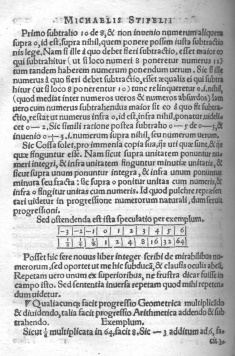 Comparação entre PA e da PG no livro Aritmética Integra, de Stifel (1544).
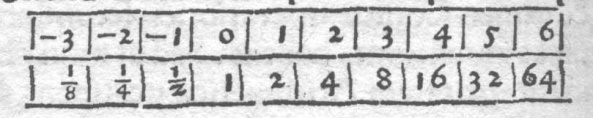 Comparação entre PA e da PG no livro Aritmética Integra, de Stifel (1544).
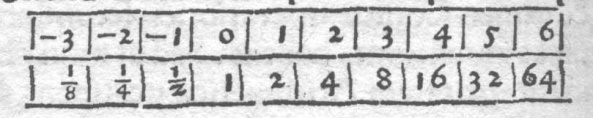 Stifel observou que somas na PA correspondem a produtos na PG.
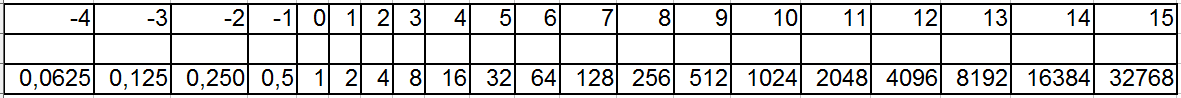 Para números grandes, transformar uma multiplicação em uma adição é algo muito valioso, na época em que não havia máquinas de calcular.
70 anos depois, a ideia original de Stifel foi colocada em termos práticos auxiliando em cálculo de números muito grandes pelo barão escocês John Napier (1550-1617), teólogo e astrônomo, que publicou em 1614, o livro Mirifici Logarithmorum Canonis Descriptio (Descrição Maravilhosa da Regra dos Logaritmos).
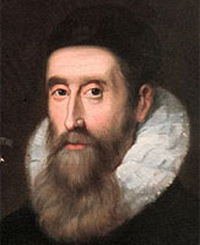 Napier é o criador da palavra logaritmos que significa “números da razão”. Isso porque, em uma PG, a razão entre um termo e o sucessor é sempre a mesma (a razão da PG).

Napier usou PAs e PGs de razão muito pequena, da ordem de 1-10-7, ou seja, 0,9999999. E elaborou páginas e páginas com os termos de suas progressões. Foram 20 anos de trabalho e ele escreveu cerca de 10 milhões de números.
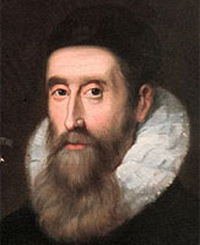 Um suíço, construtor de relógios, Jost Bürgi (1552-1632) publicou também em 1620 suas tábuas de logaritmos, sem chama-los assim. Ele usou progressões com razão 1+10-4, isto é, 1,0001. 
Aparentemente, nem ele nem Napier sabiam da existência um do outro.
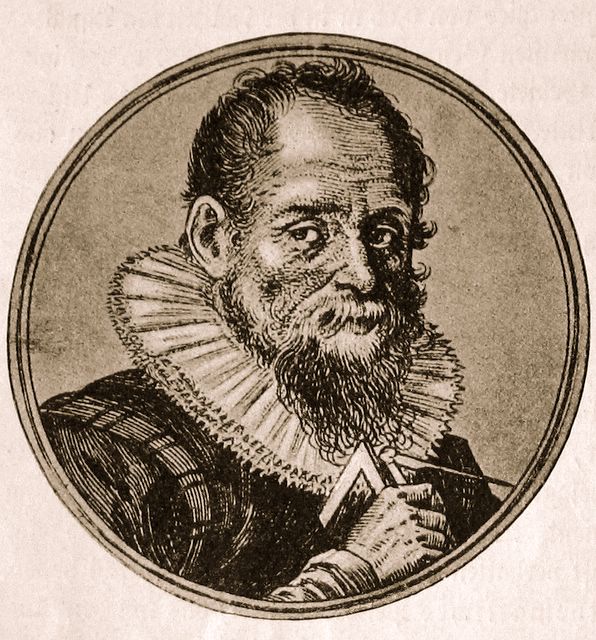 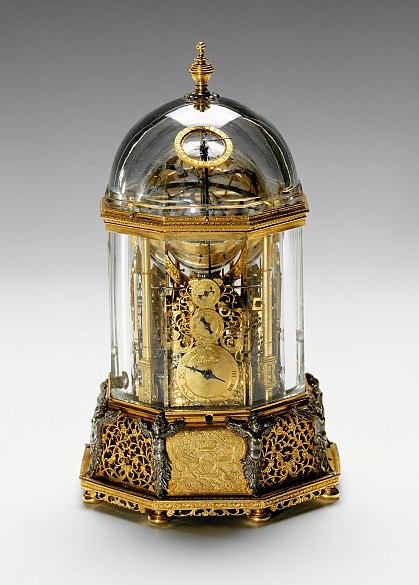 Jobst Bürgi: Relógio de cristal de rocha, 1622/23
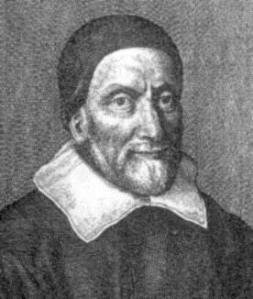 O astrônomo e matemático inglês Henry Briggs (1561–1630), em sua obra Arithmetica Logarithmica, de 1624, teve uma ideia prática interessante.
A partir daí, não era mais necessário produzir tábuas de PA e PG, mas sim tábuas de logaritmos para bases específicas.
Tabua de logaritmos de 1 a 60 na base 10 de Briggs, 1626
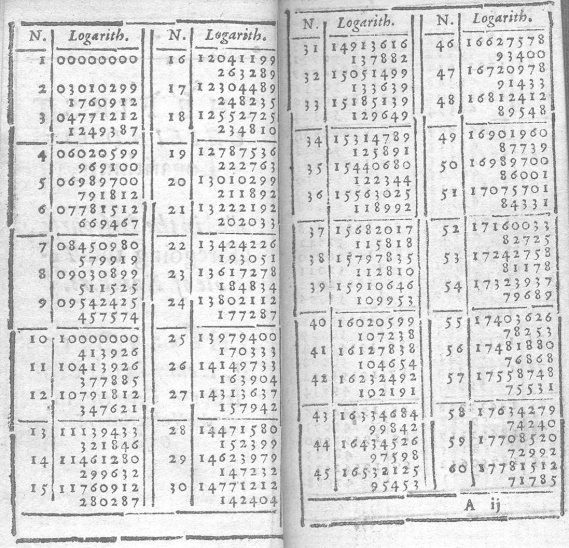 As propriedades dos logaritmos permitiram sua utilização ampla como forma de facilitar as operações.
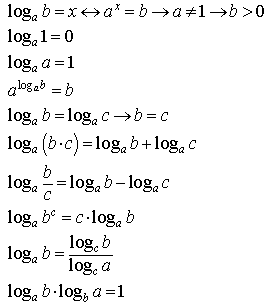 Por 400 anos, a tábuas de logaritmos foram aperfeiçoadas por muitos outros astrônomos e matemáticos. Réguas de cálculo também foram criadas, baseadas nas relações entre operações viabilizadas pelo uso dos logaritmos.
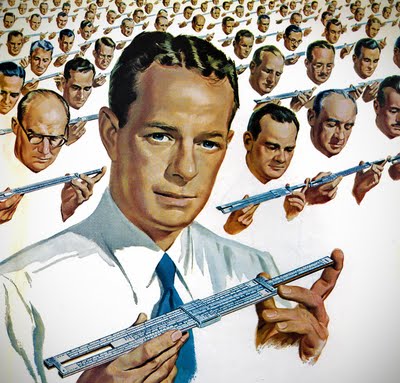 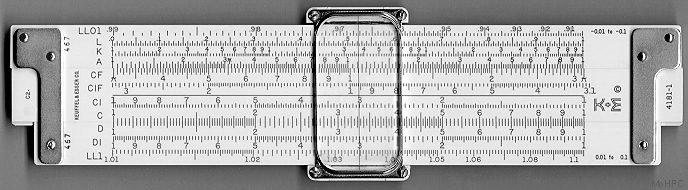 Quando surgiram as calculadoras eletrônicas portáteis, na década de 1970, o uso de logaritmos para simplificar cálculos não fez mais sentido.
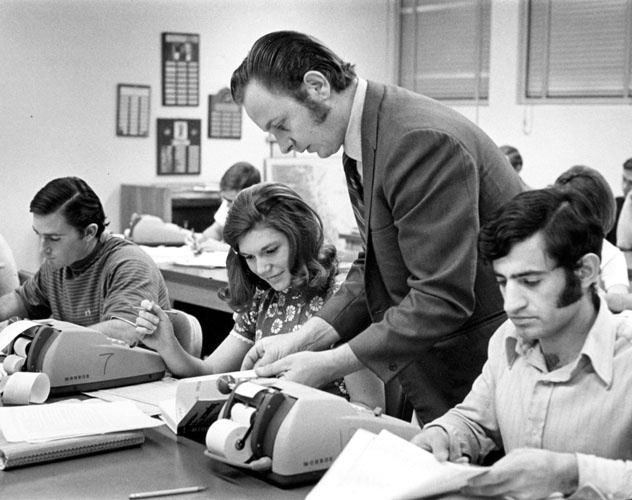 O desenvolvimento científico e tecnológico, entretanto, deu aos logaritmos outras funções sequer imaginadas pelos seus criadores. Muitas dessas aplicações dos logaritmos supõem o conhecimento da função logarítmica.
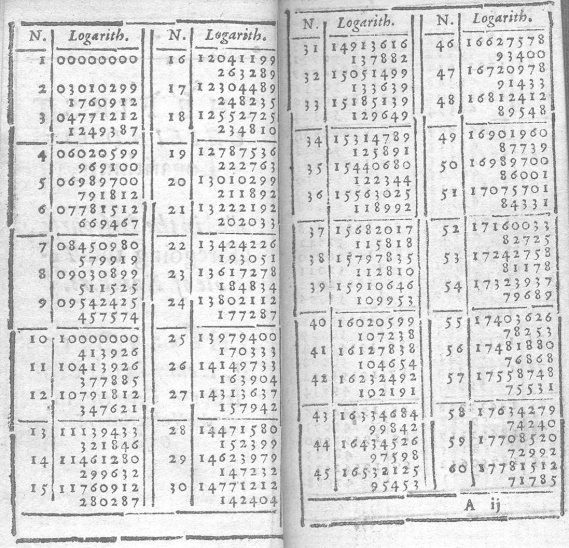 O desenvolvimento científico e tecnológico, entretanto, deu aos logaritmos outras funções sequer imaginadas pelos seus criadores. Muitas dessas aplicações dos logaritmos supõem o conhecimento da função logarítmica.
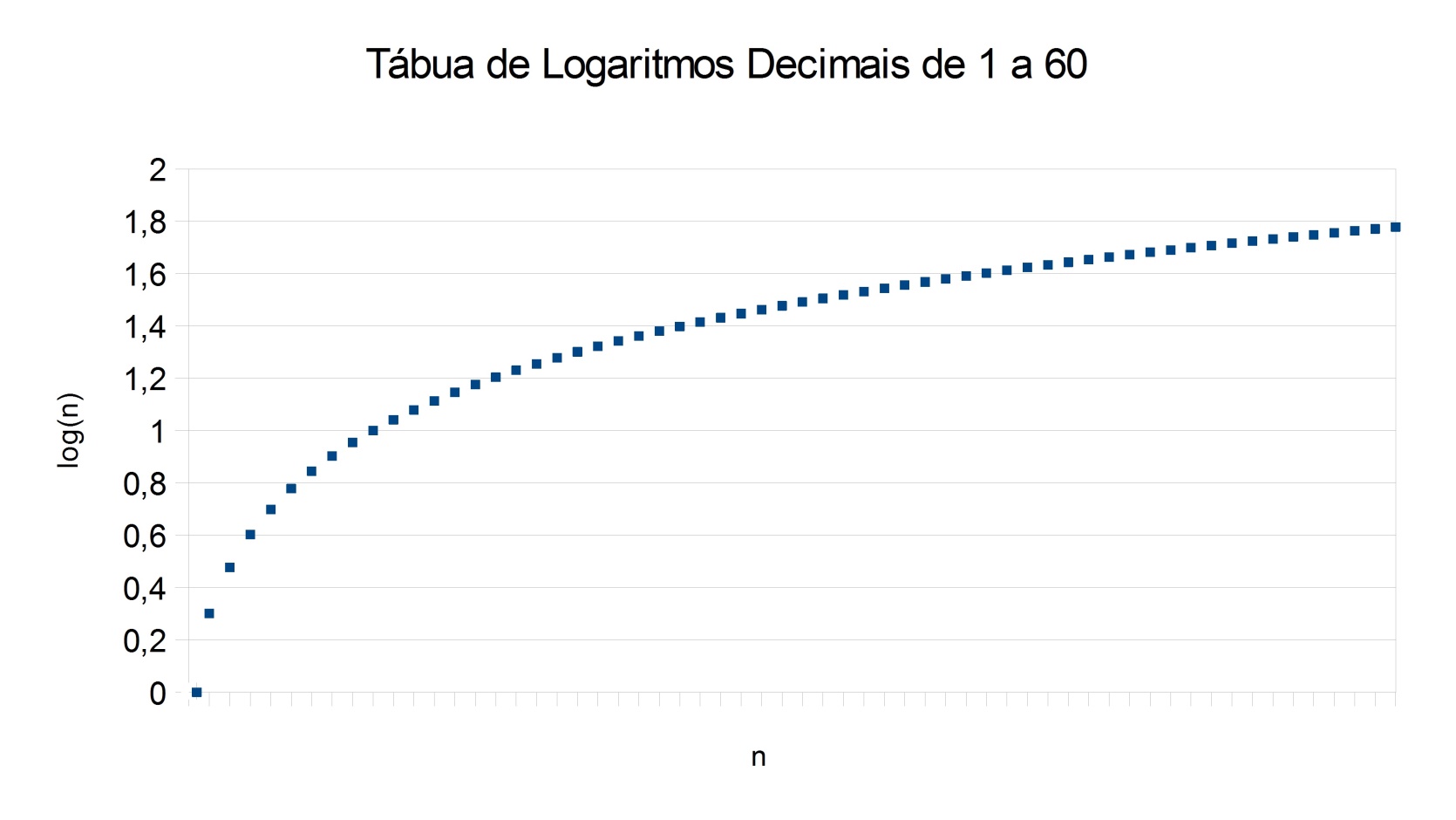 A função y=log(x) é definida para x real positivo.







Gráfico de y=logx
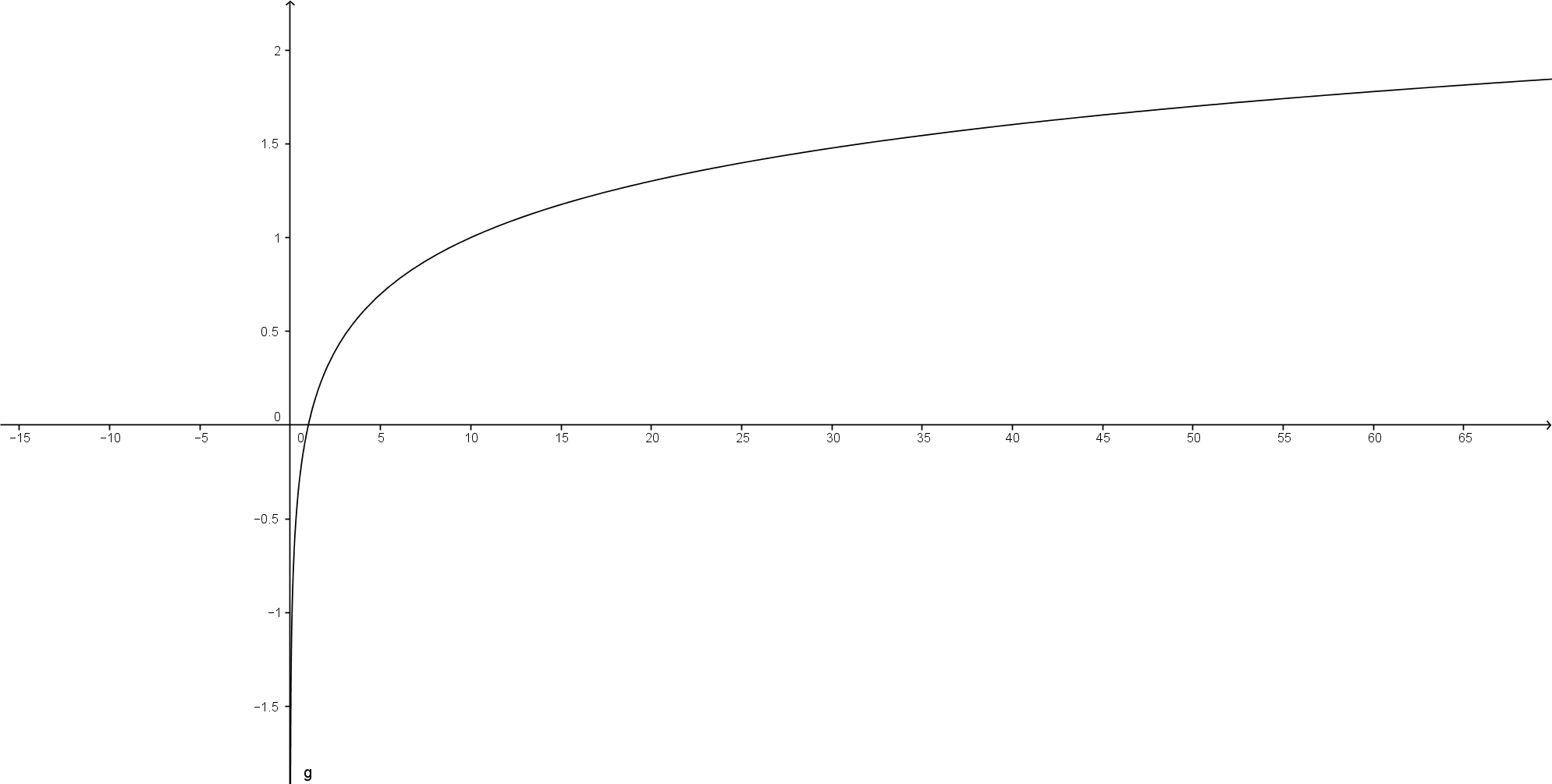 Como foi criada a função logaritmica?







Gráfico de y=logx
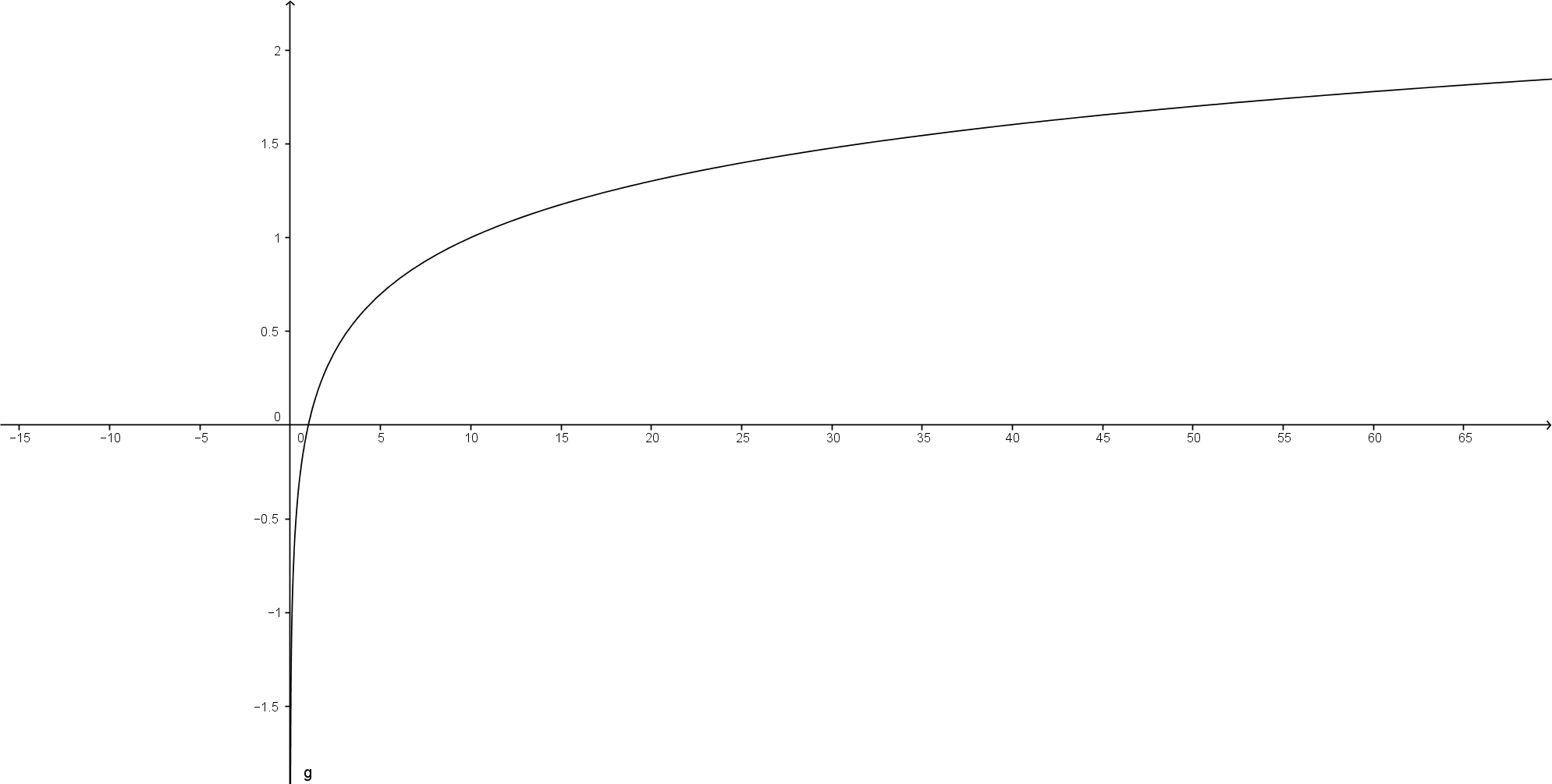 A função logaritmica foi definida como a medida da área sob o gráfico de uma função chamada hipérbole.
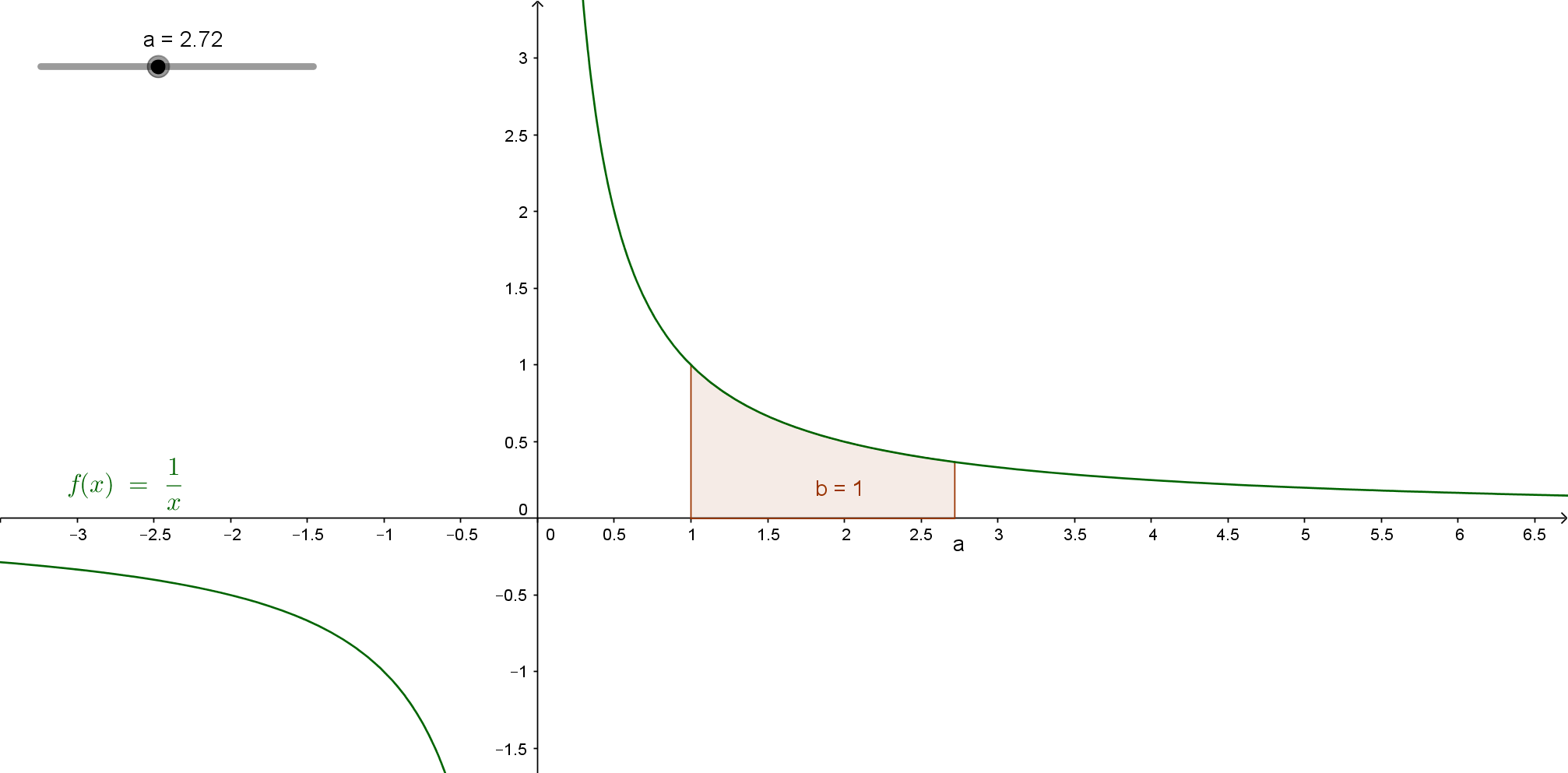 Área sob o gráfico de uma função? 

Mas isso não é uma integral?
O cálculo diferencial e integral surgiu do estudo da variação.
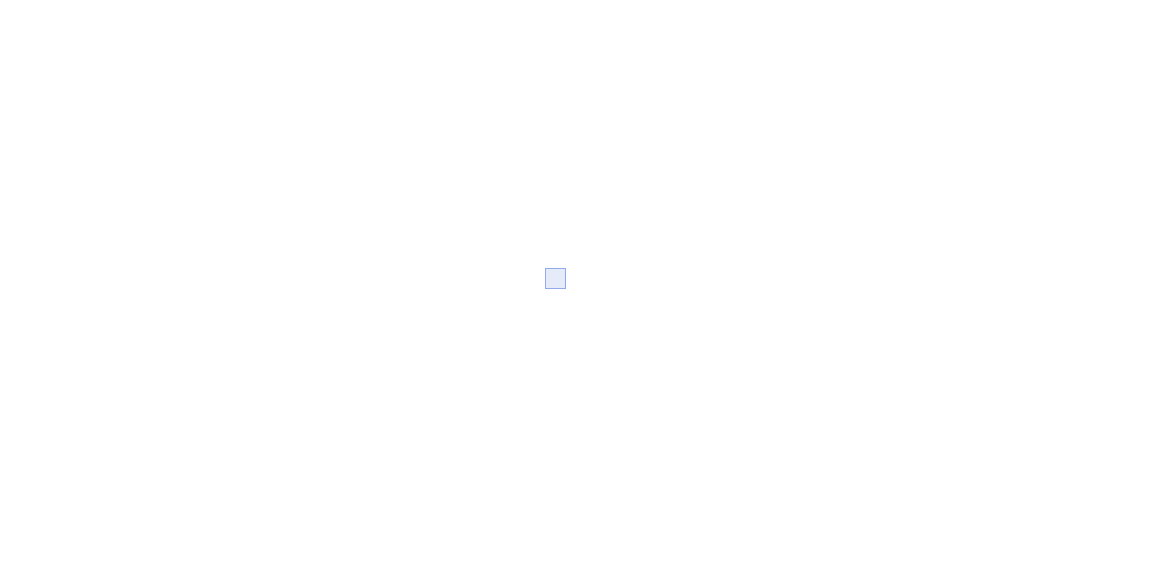 Como aumenta a área de um quadrado quando seu lado aumenta?
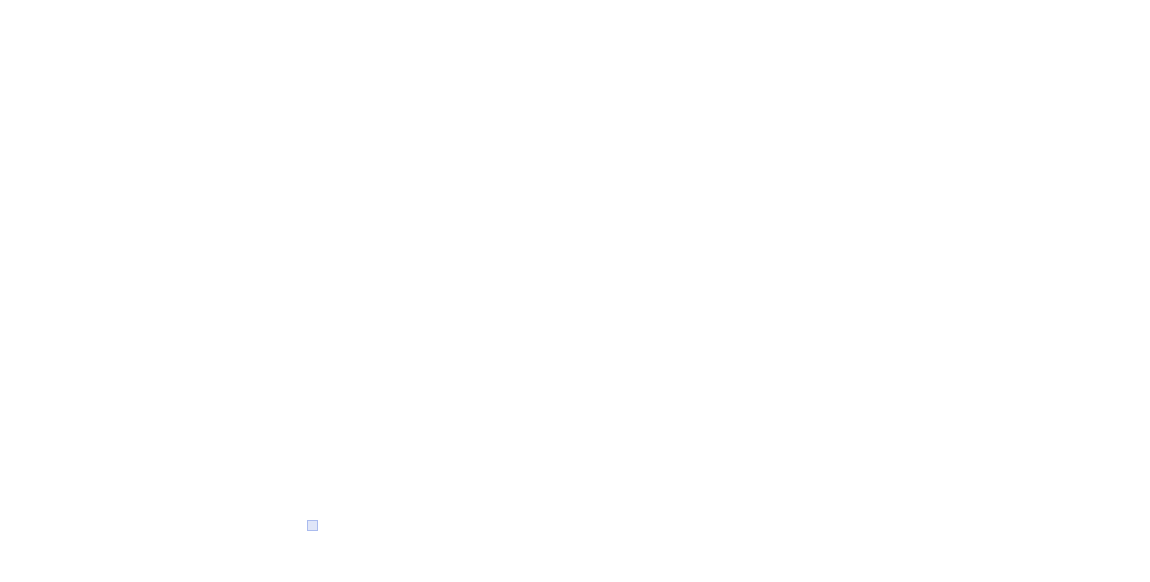 O aumento instantâneo da área do quadrado corresponde a duas vezes o lado.
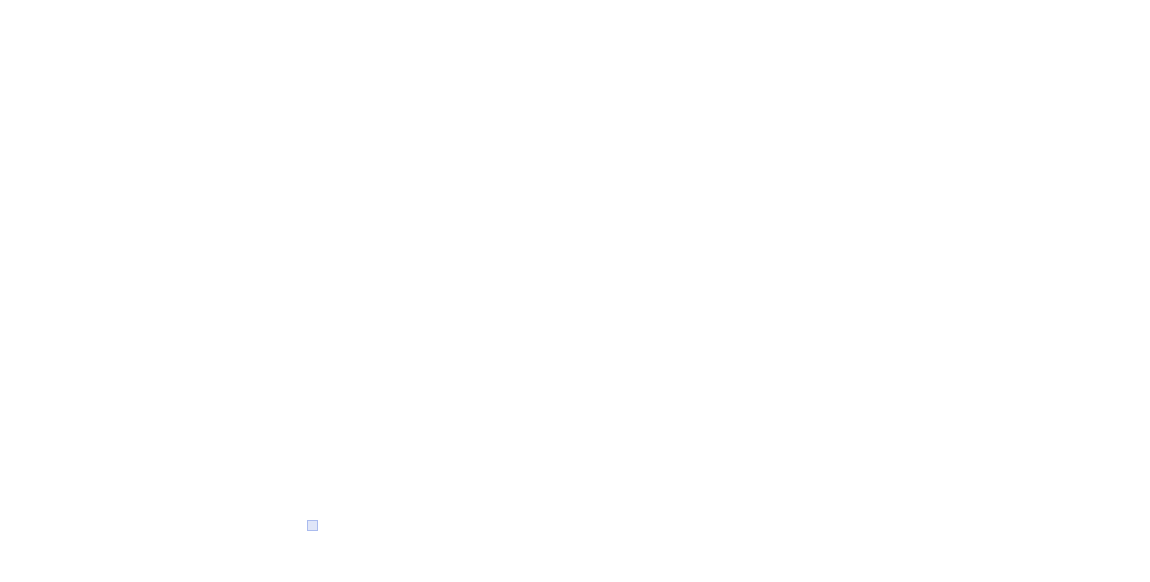 A taxa de variação instantânea da área é 2x.
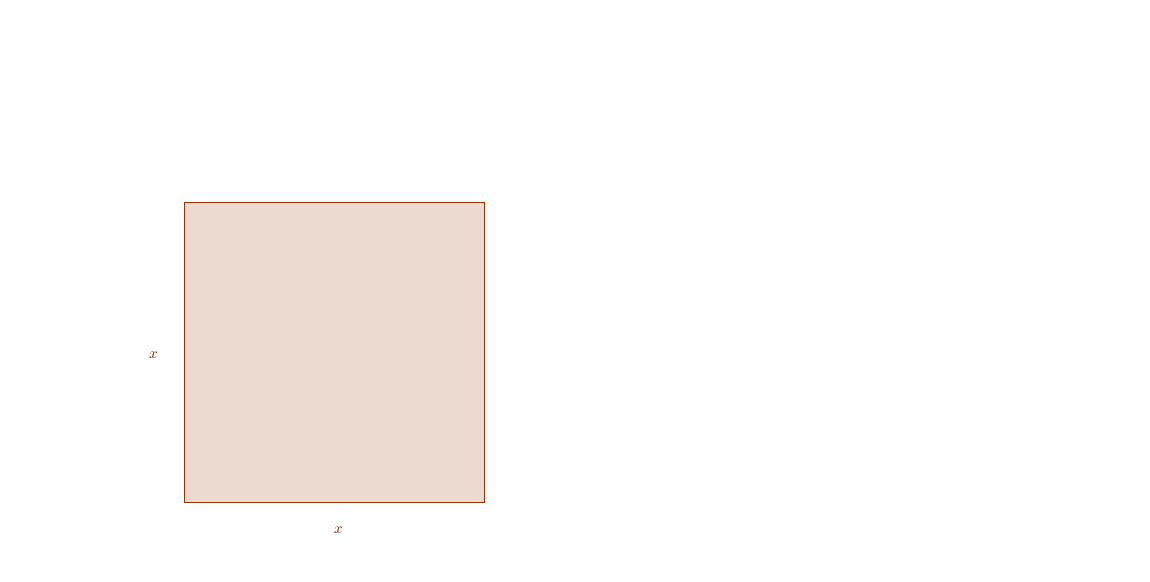 O aumento da área é a área da figura em forma de “L”.
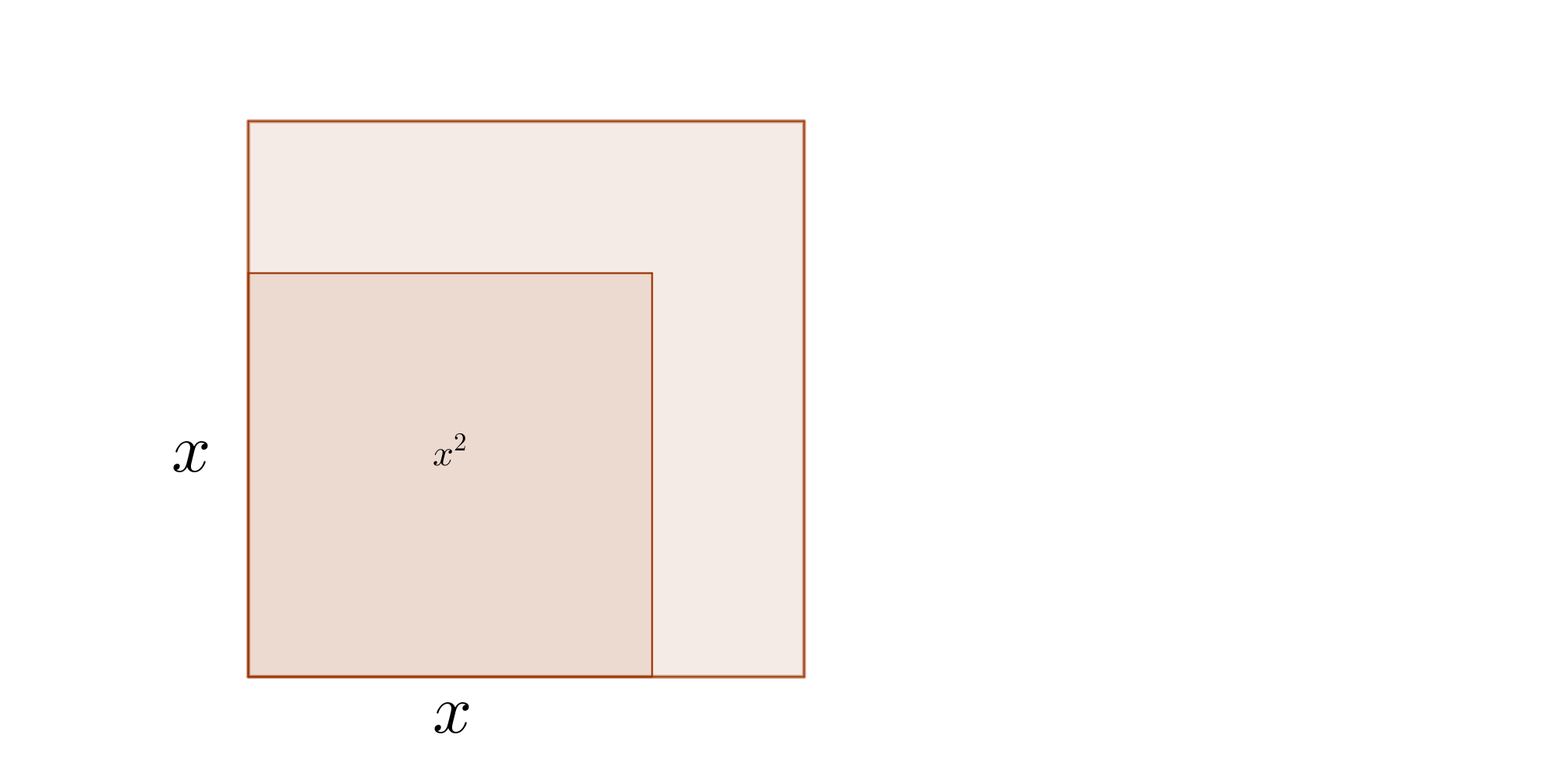 O aumento da área é a área da figura em forma de “L”.
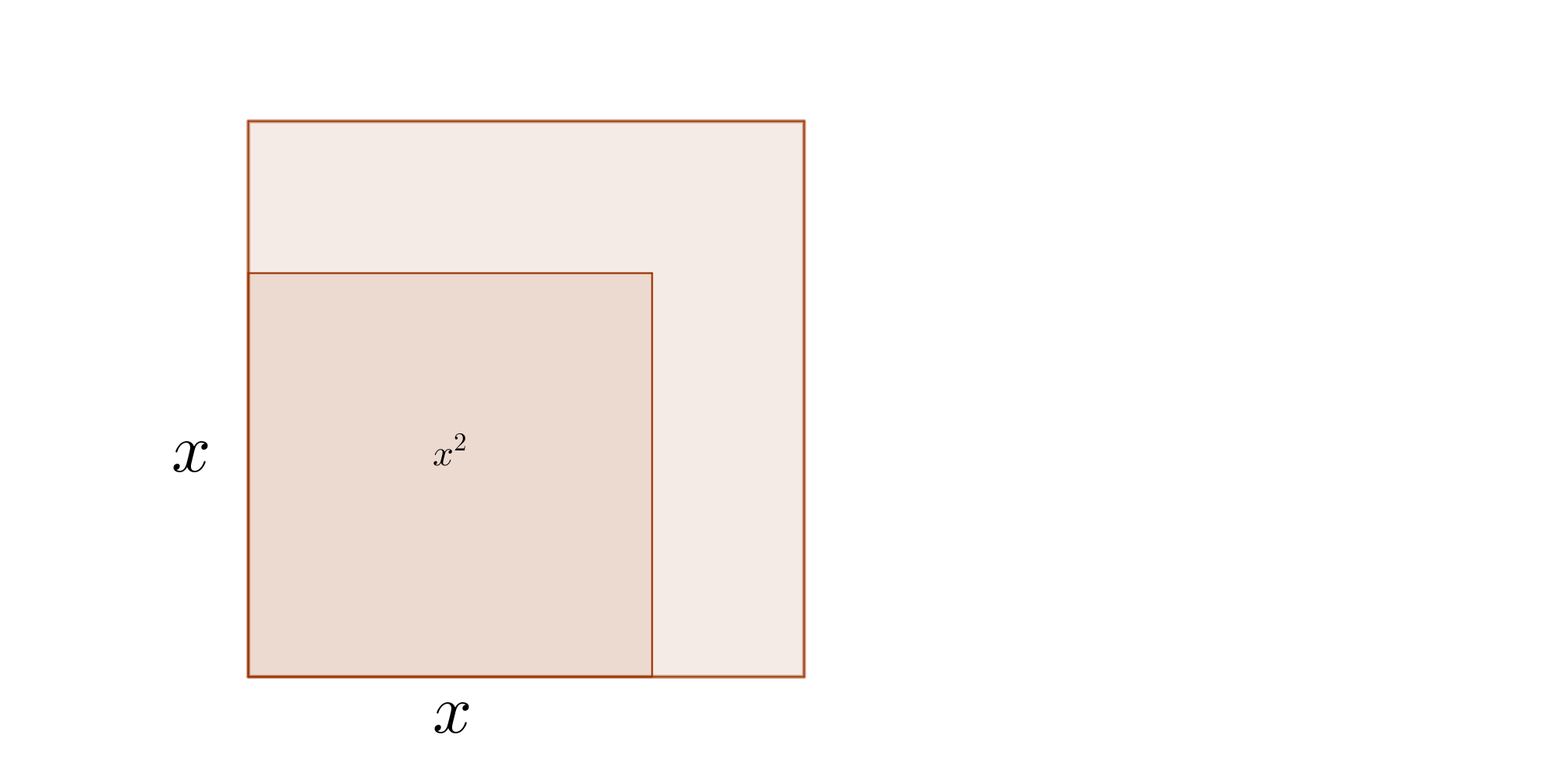 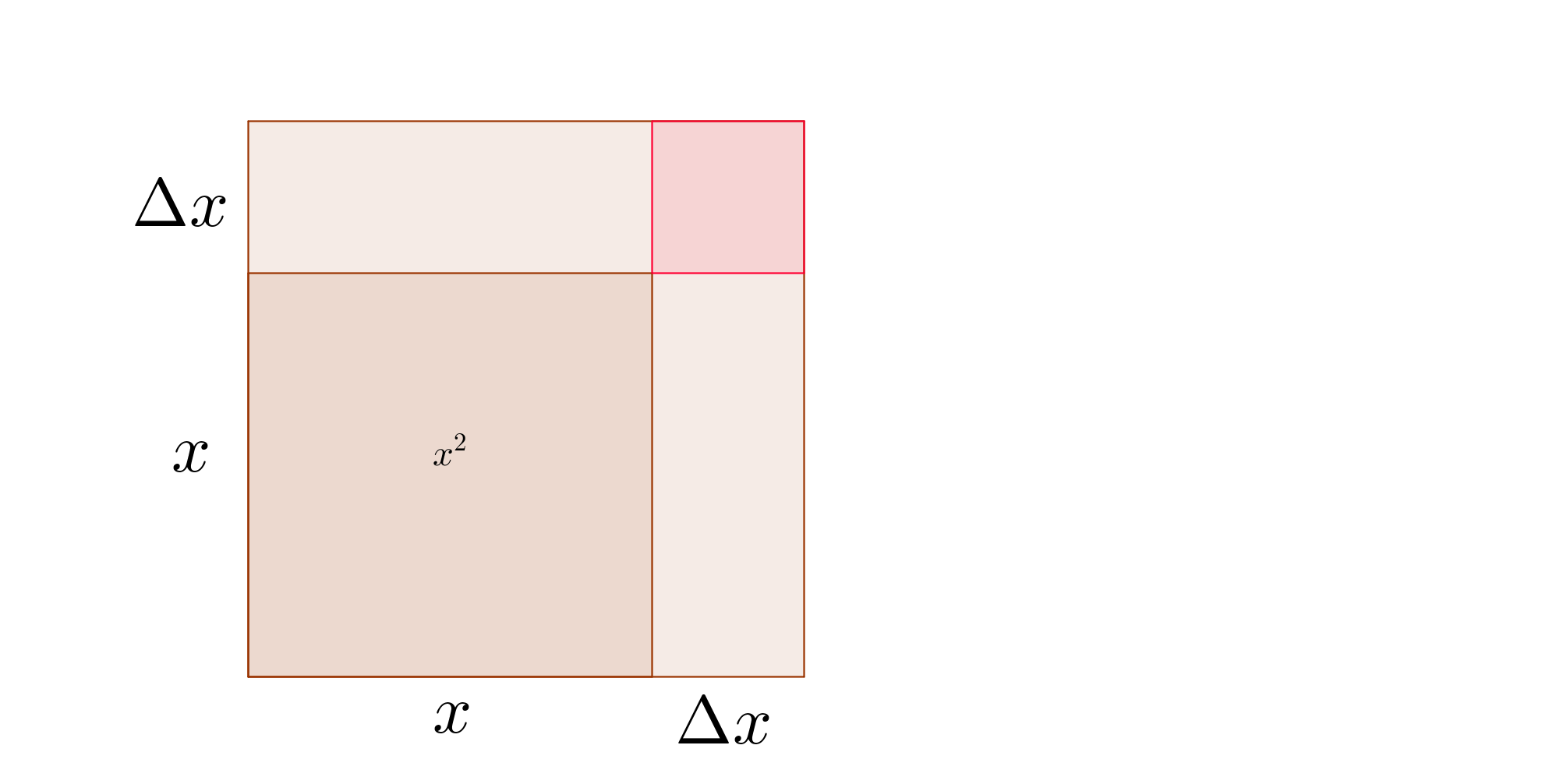 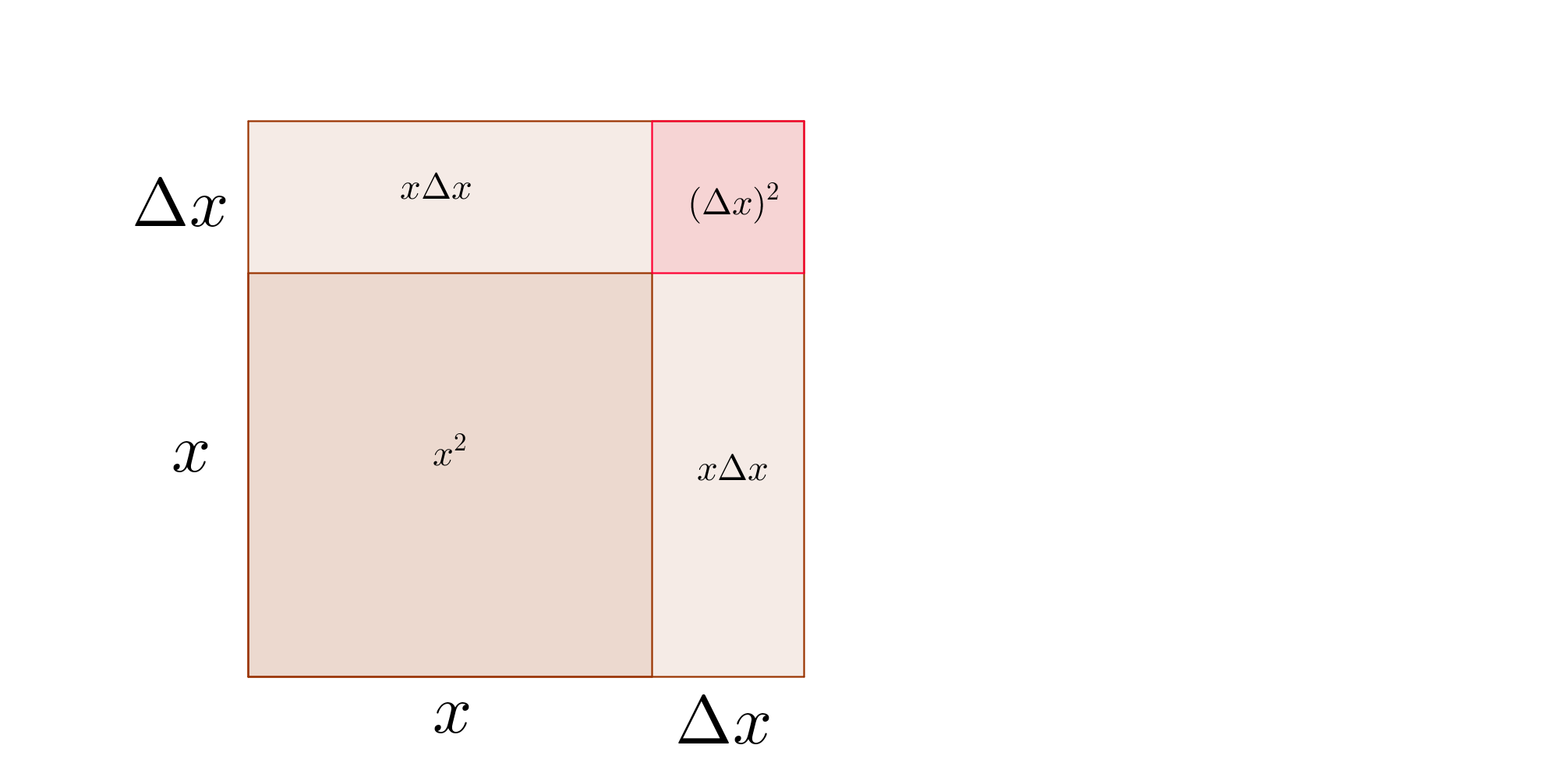 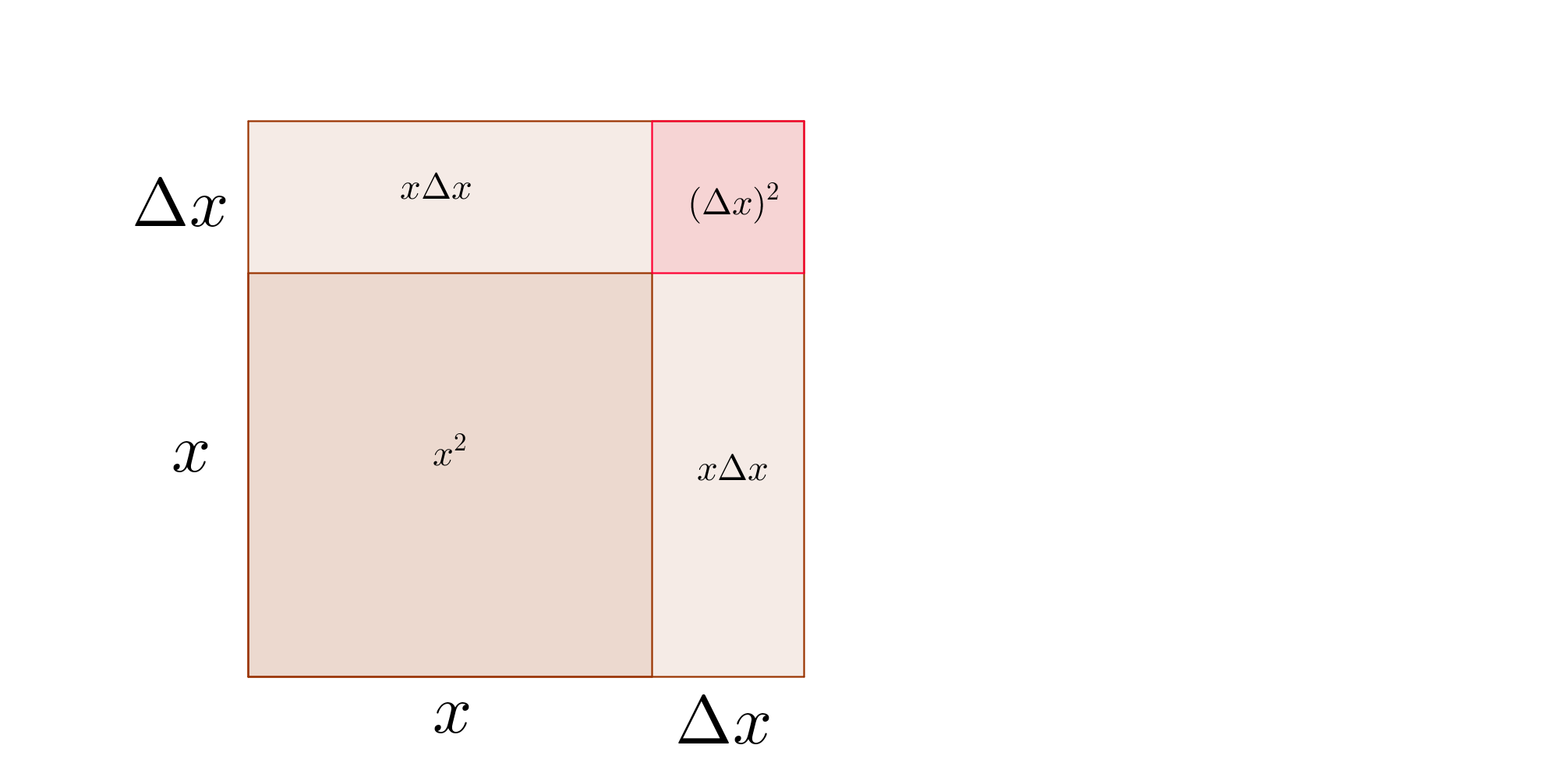 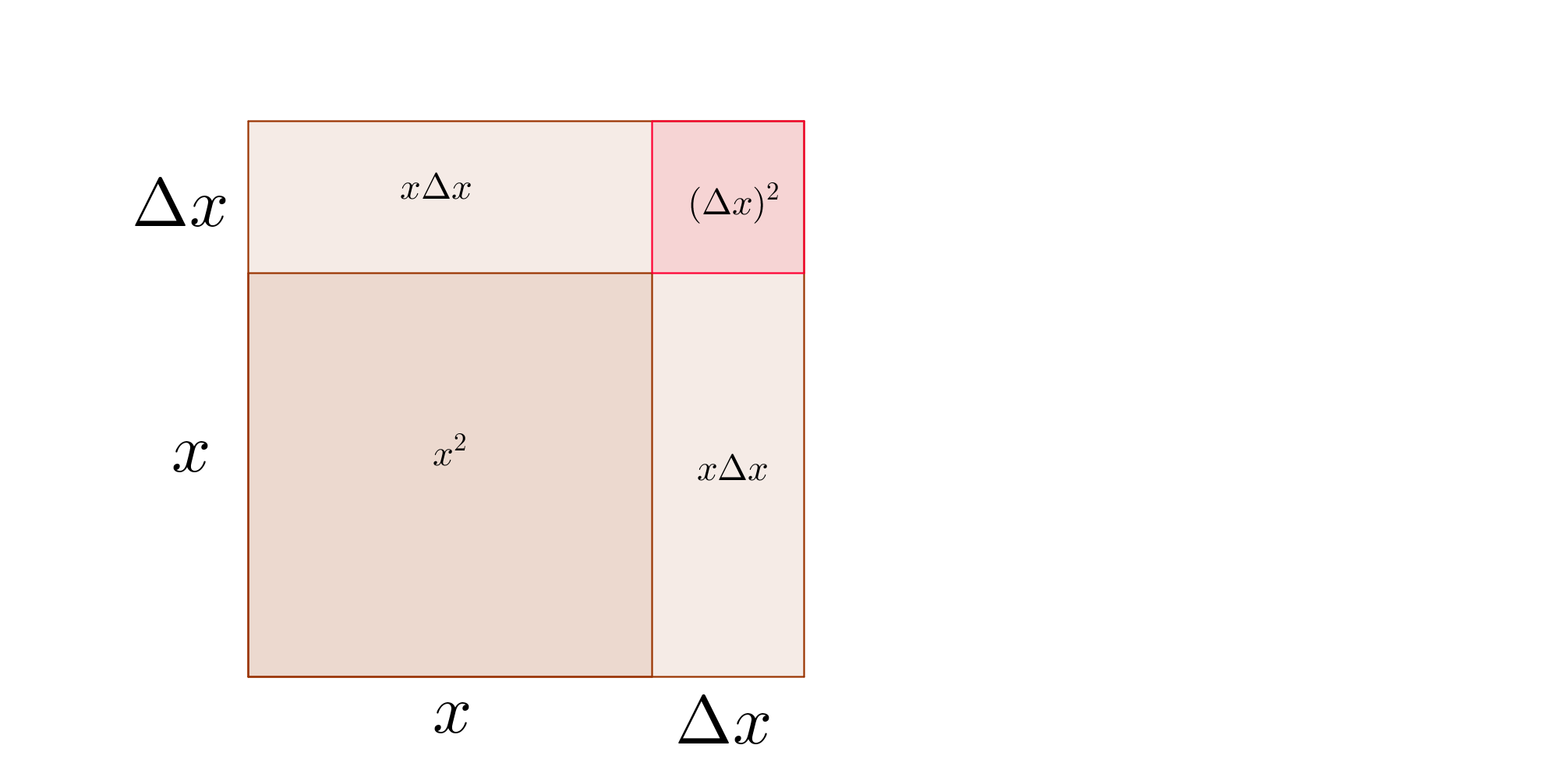 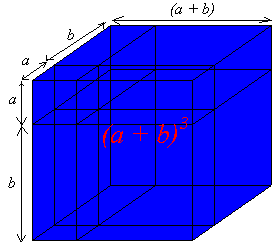 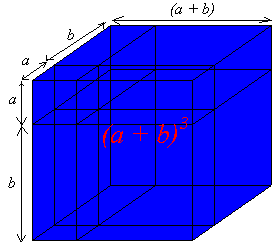 Como aumenta a área de um círculo quando seu raio r aumenta?
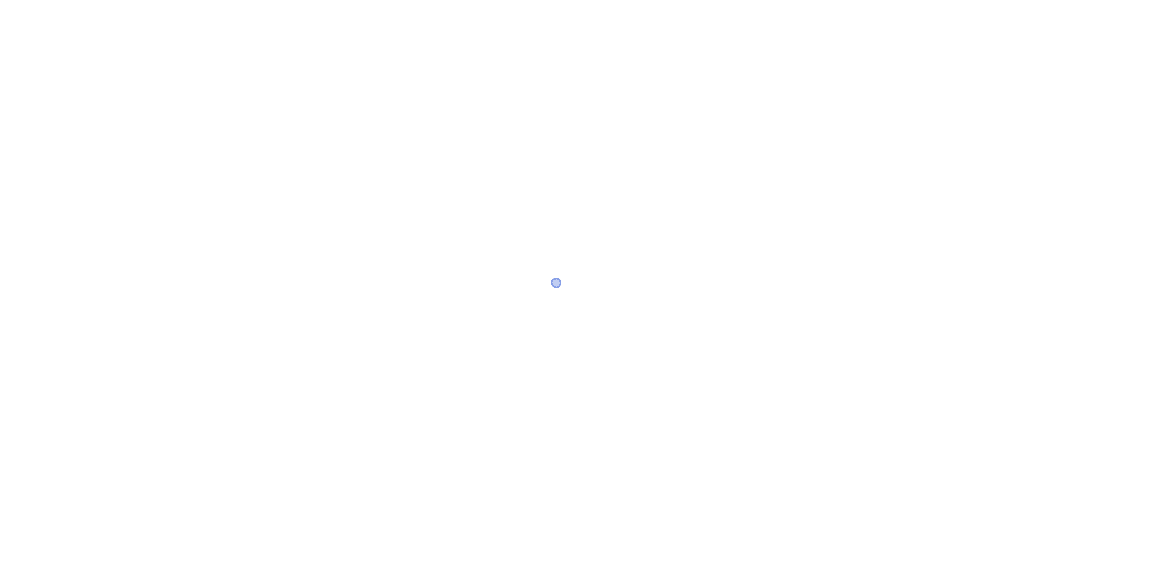 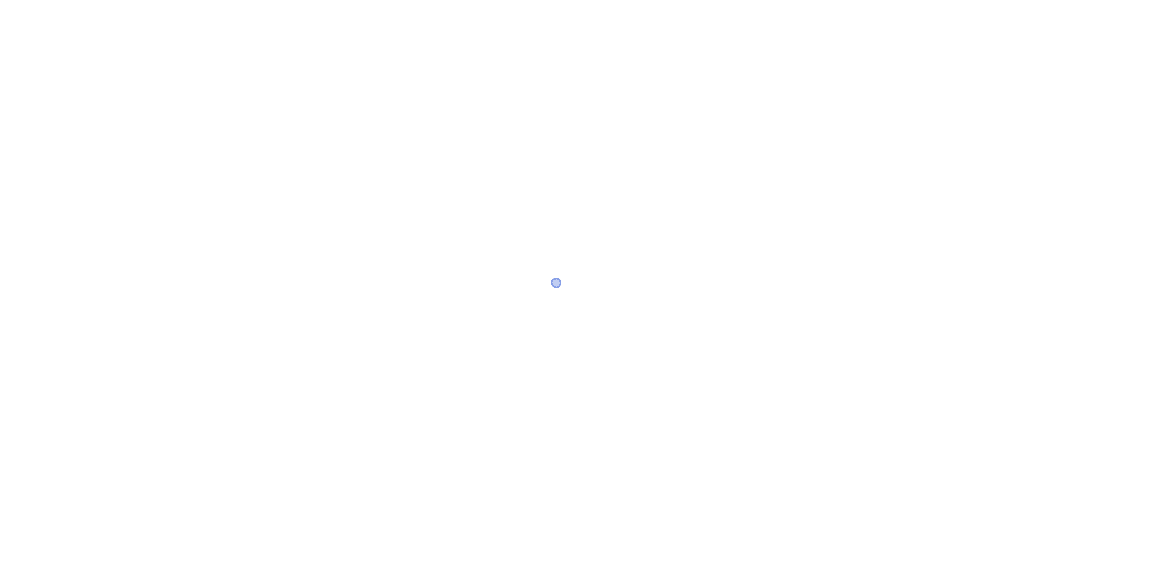 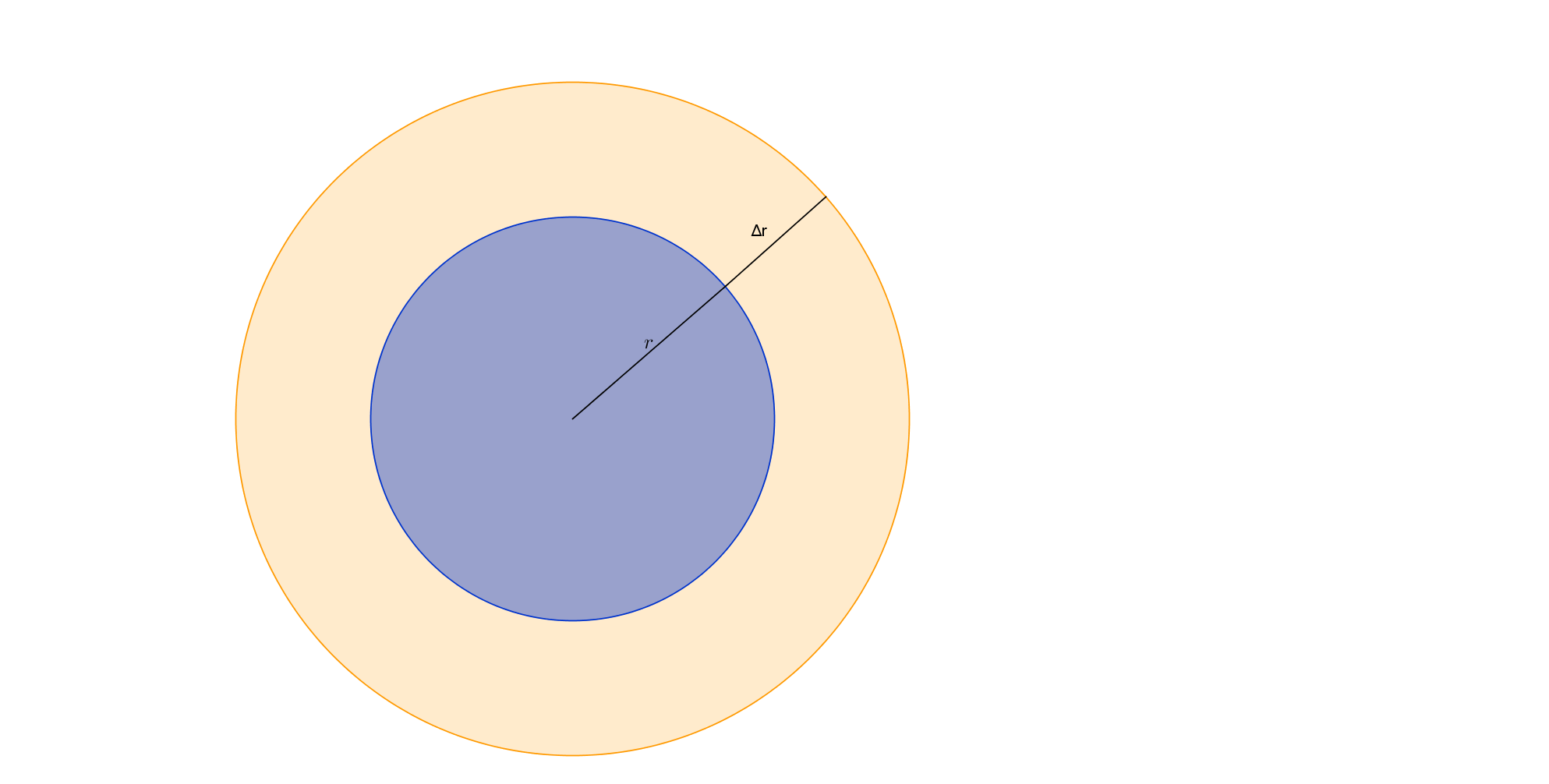 Como varia a área de definida sob o gráfico de uma função?
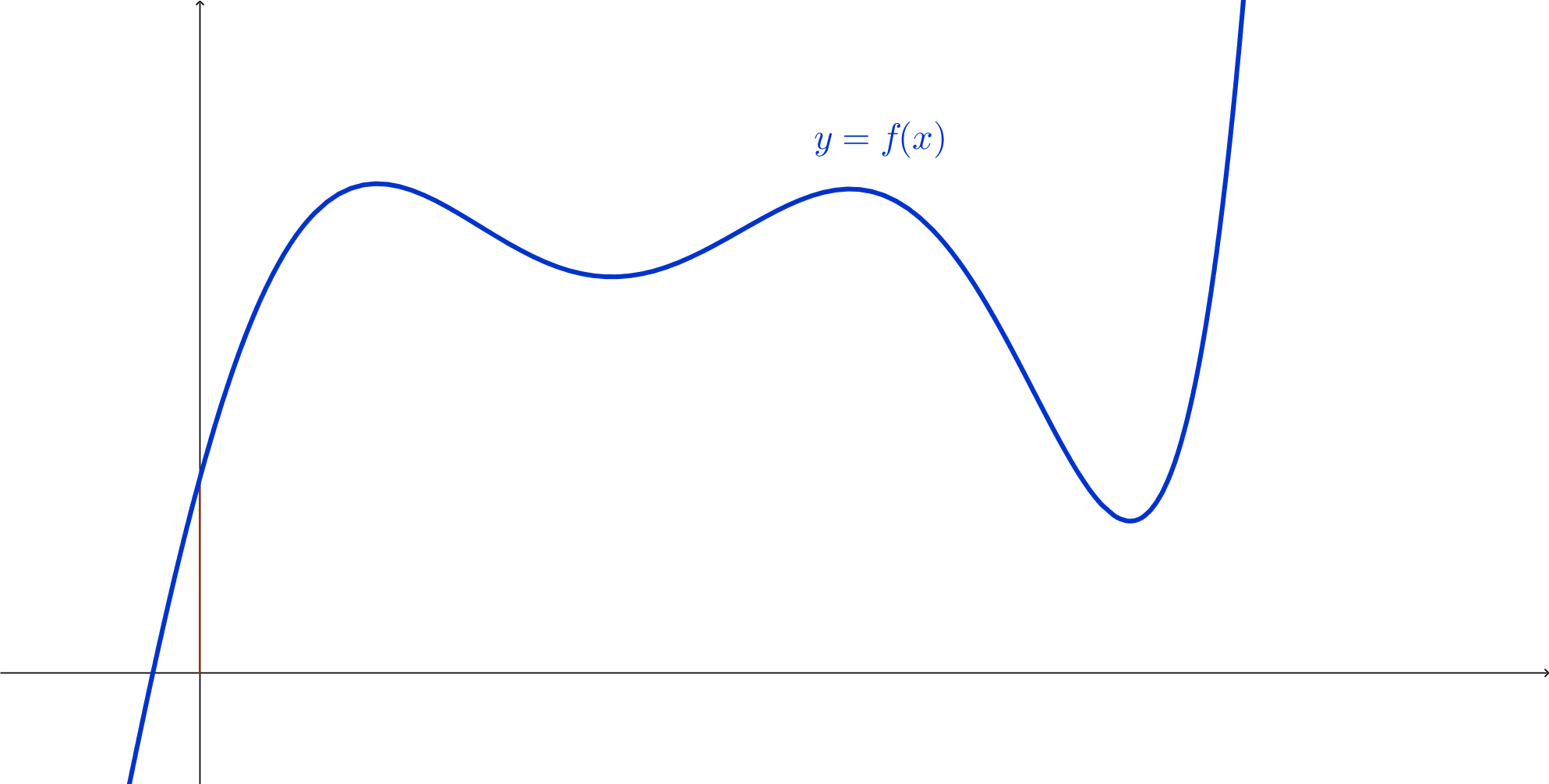 Como varia a área de definida sob o gráfico de uma função?
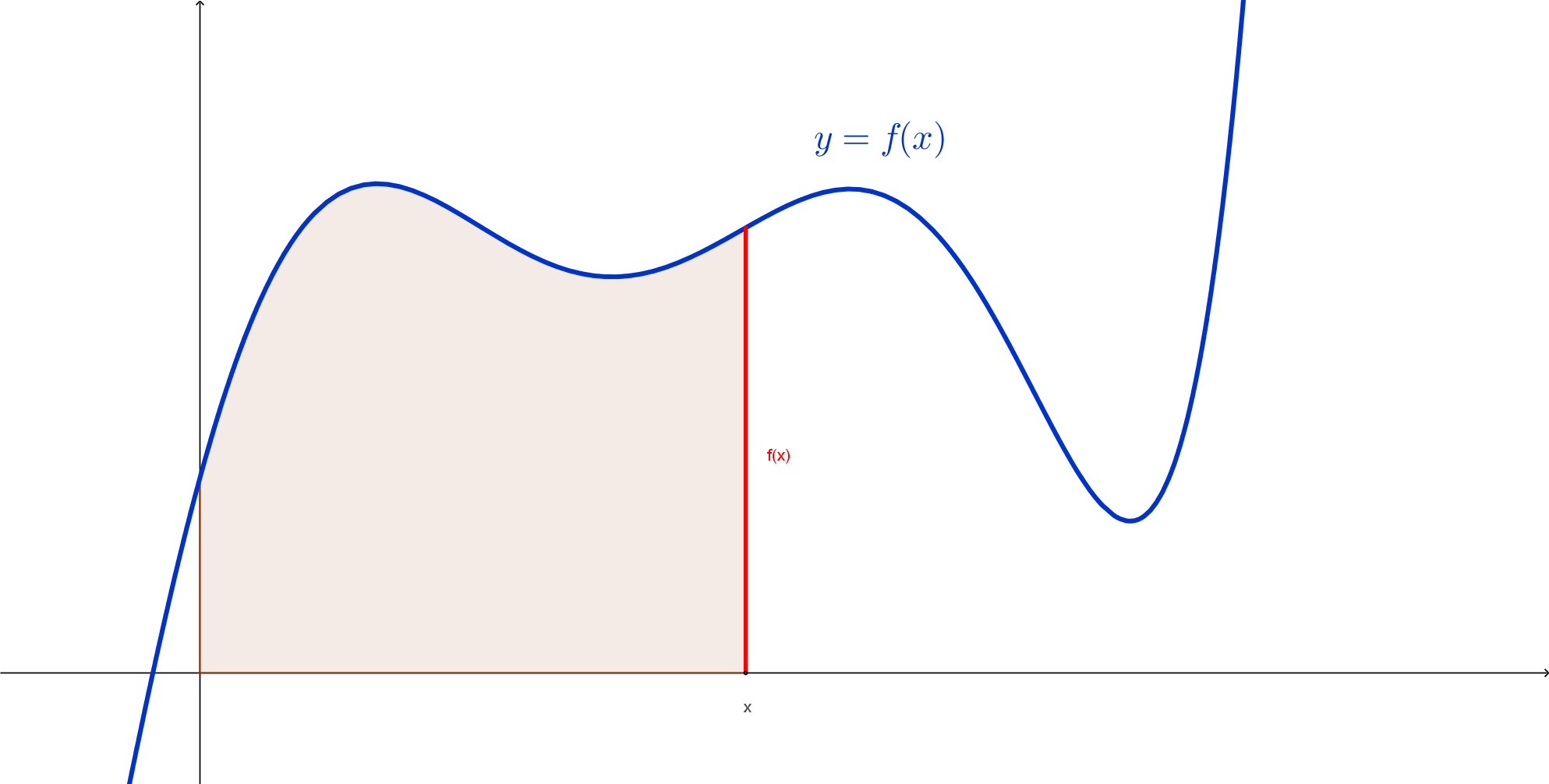 A(x)=?
A variação instantânea da área A(x) é A’(x)=f(x).
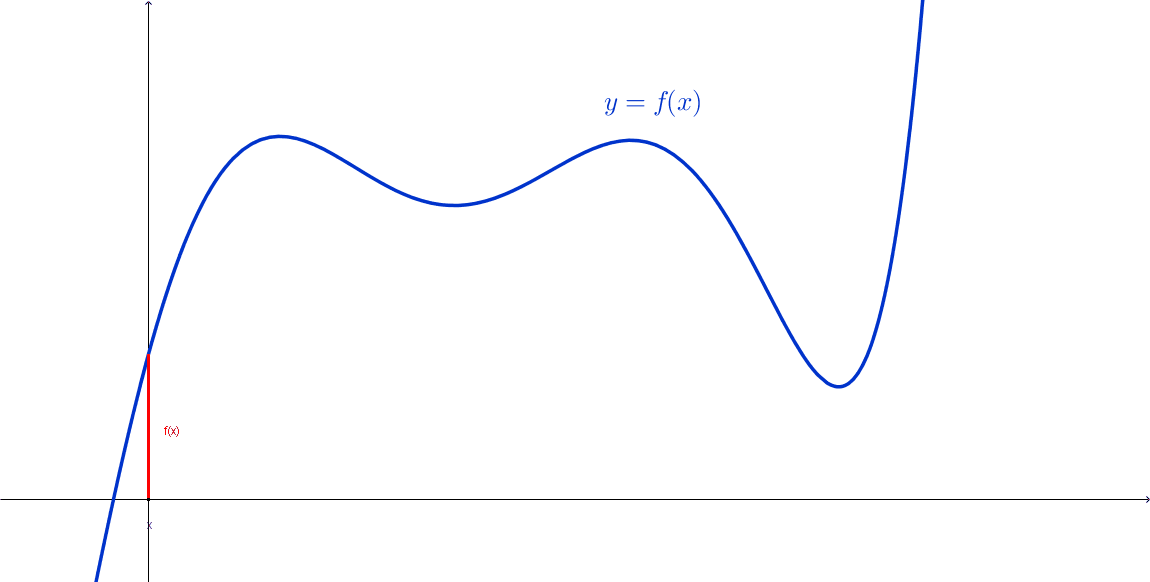 Como varia a área de definida sob o gráfico de uma função?
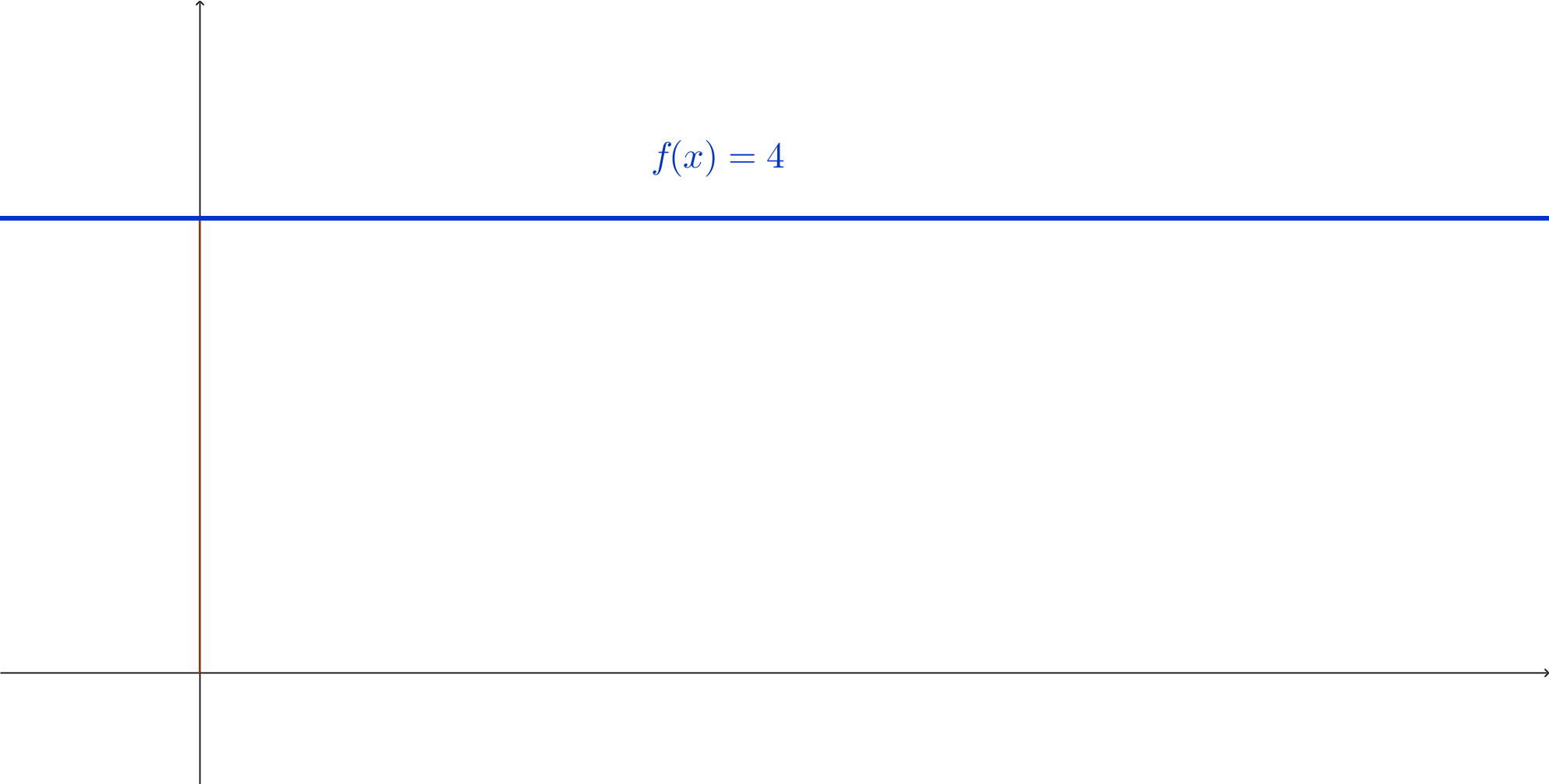 Como varia a área de definida sob o gráfico de uma função?
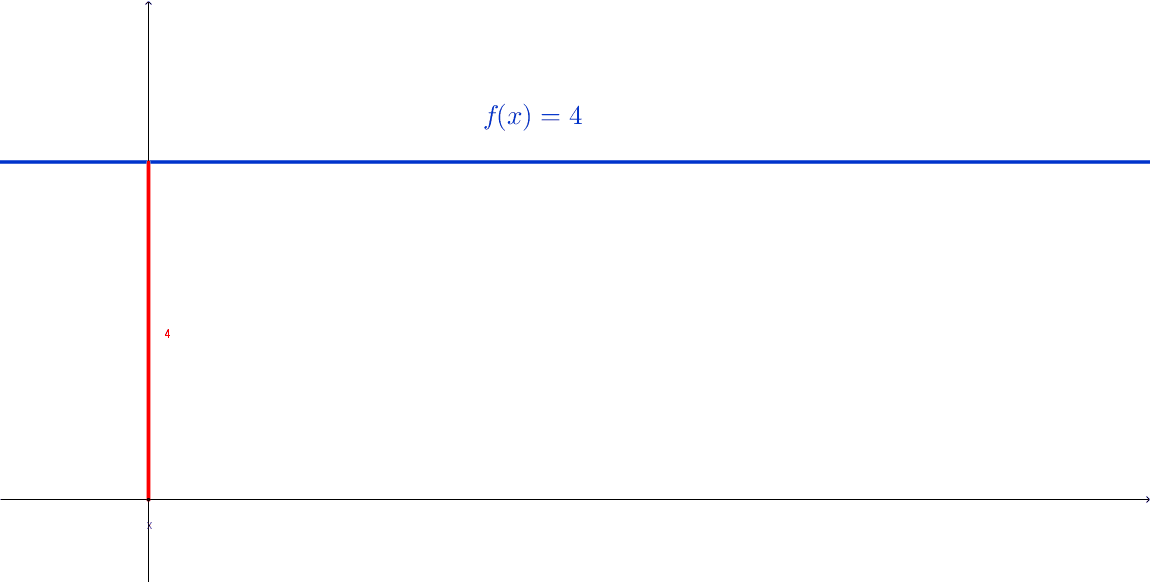 Na função constante f(x)=4, a área entre 0 e x é dada por A(x)=4x. A taxa de variação instantânea da área é A’(x)=4.
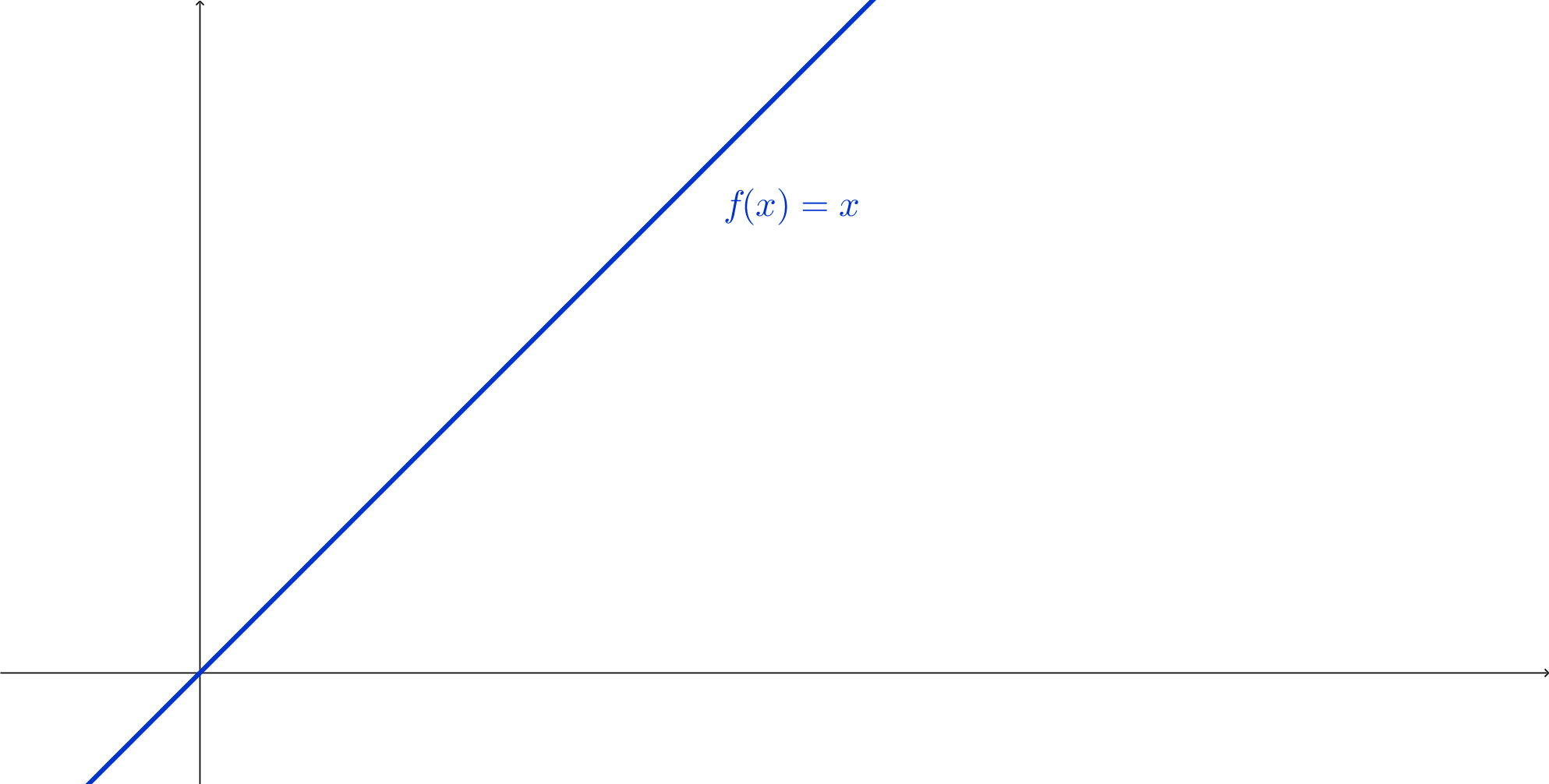 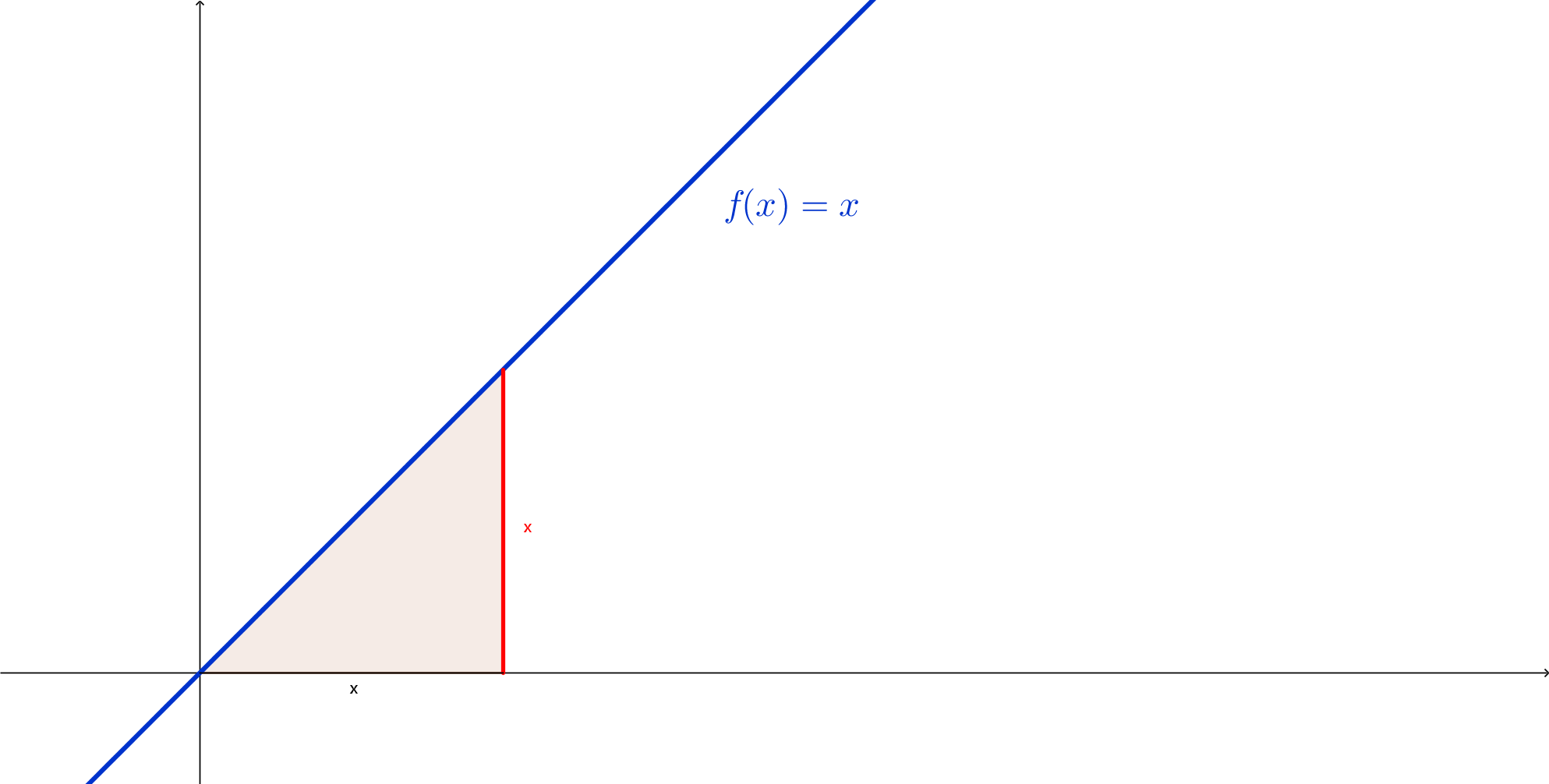 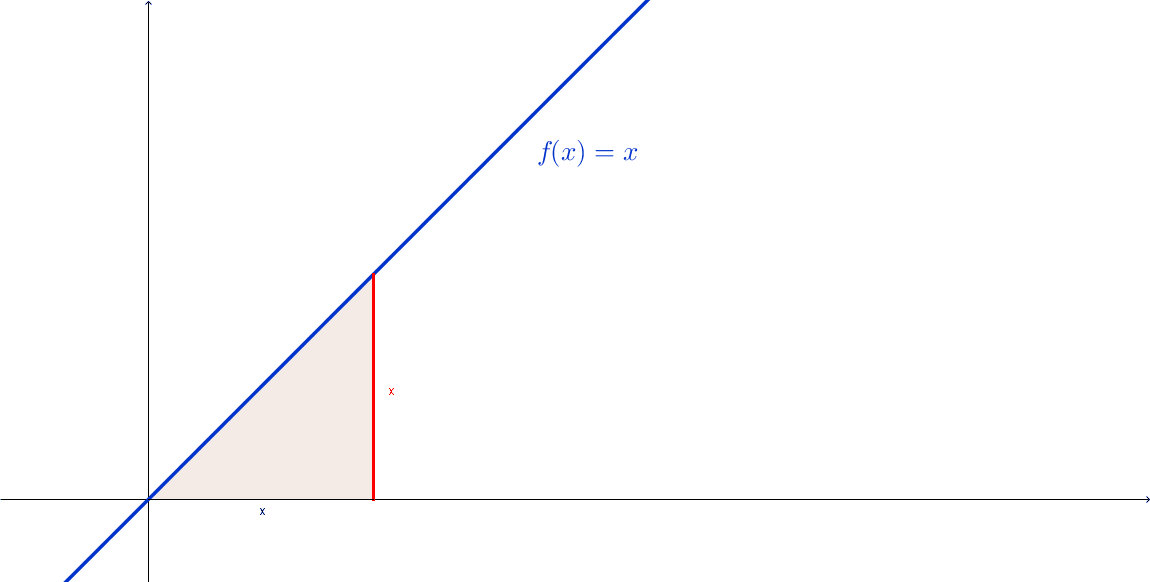 A taxa de variação instantânea da área é A’(x)=x.
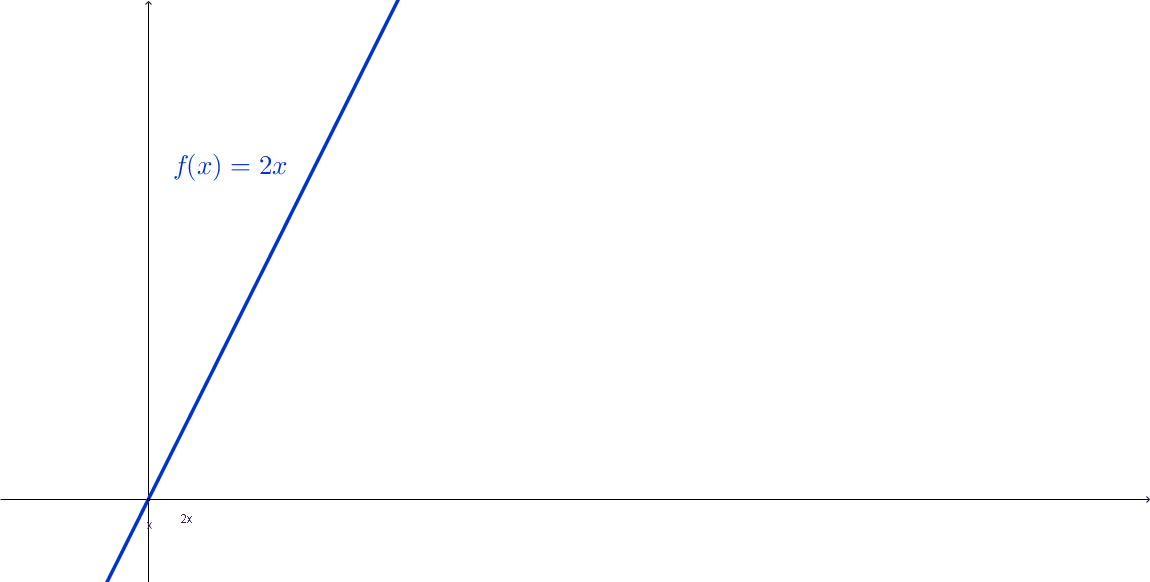 A taxa de variação instantânea da área é A’(x)=2x.
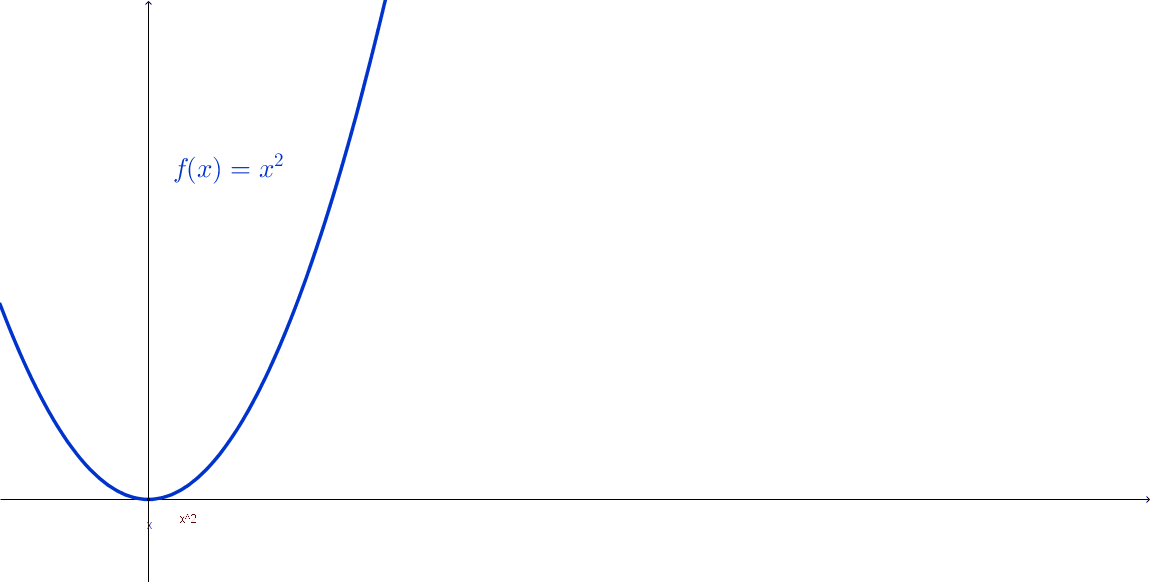 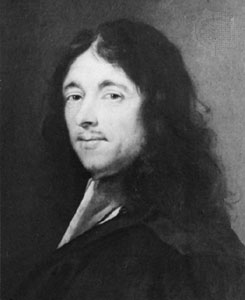 Vamos considerar a função f(x)=x2.
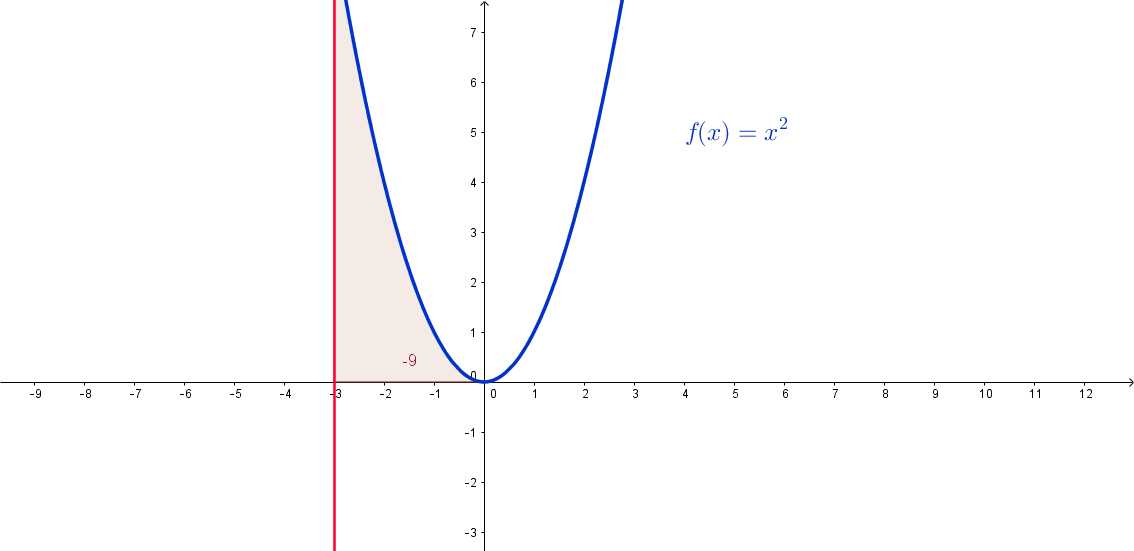 Que função expressa a área sob f(x)=x2?
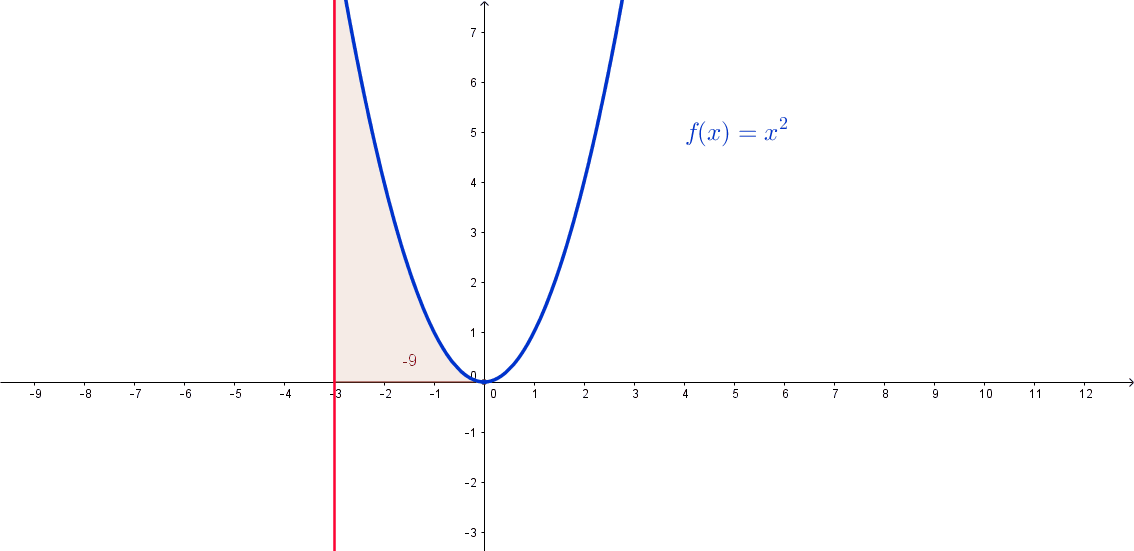 A área sob a curva da função f(x)=x2 pode ser obtida por meio da função g(x)=x3/3.
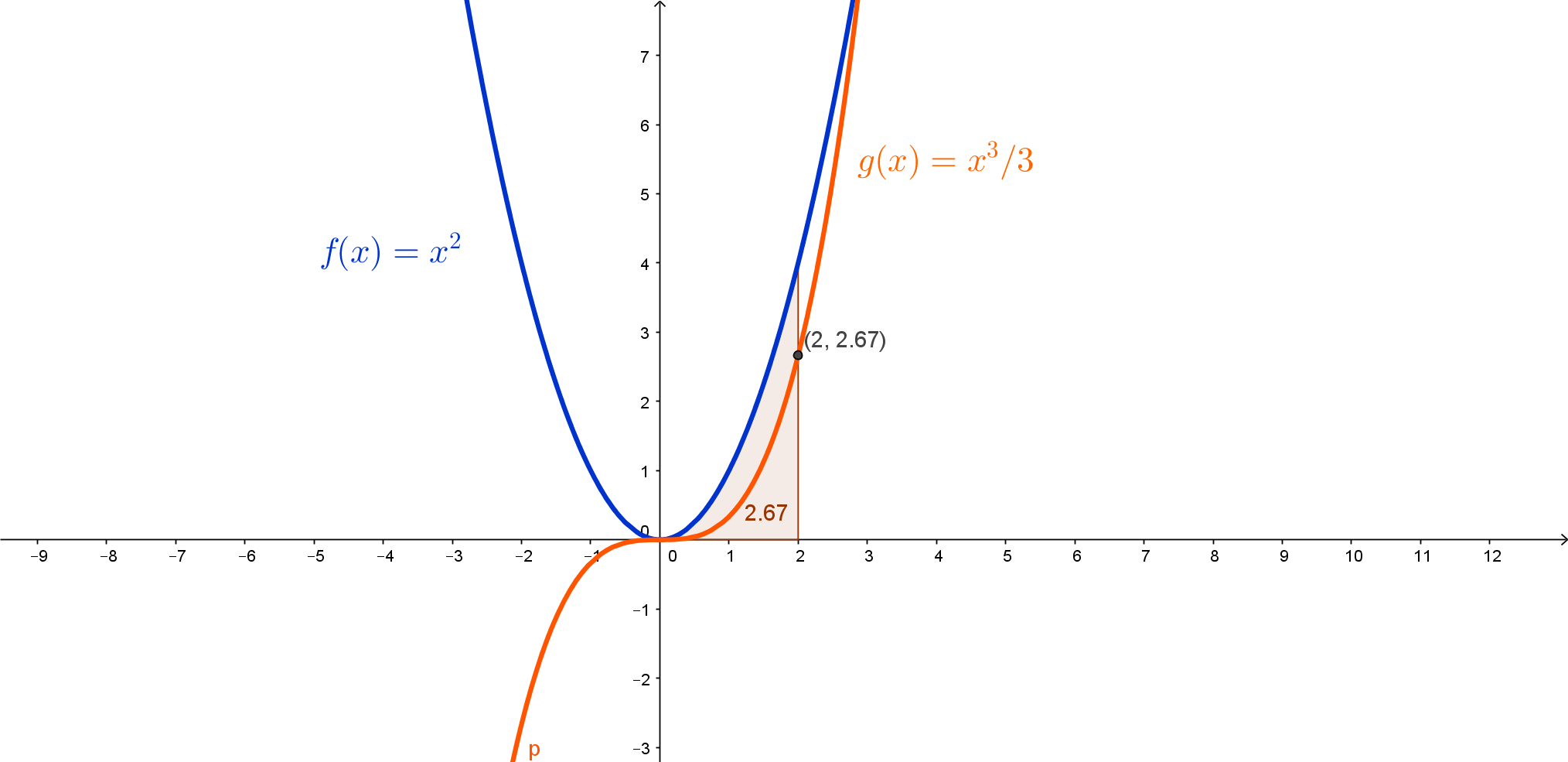 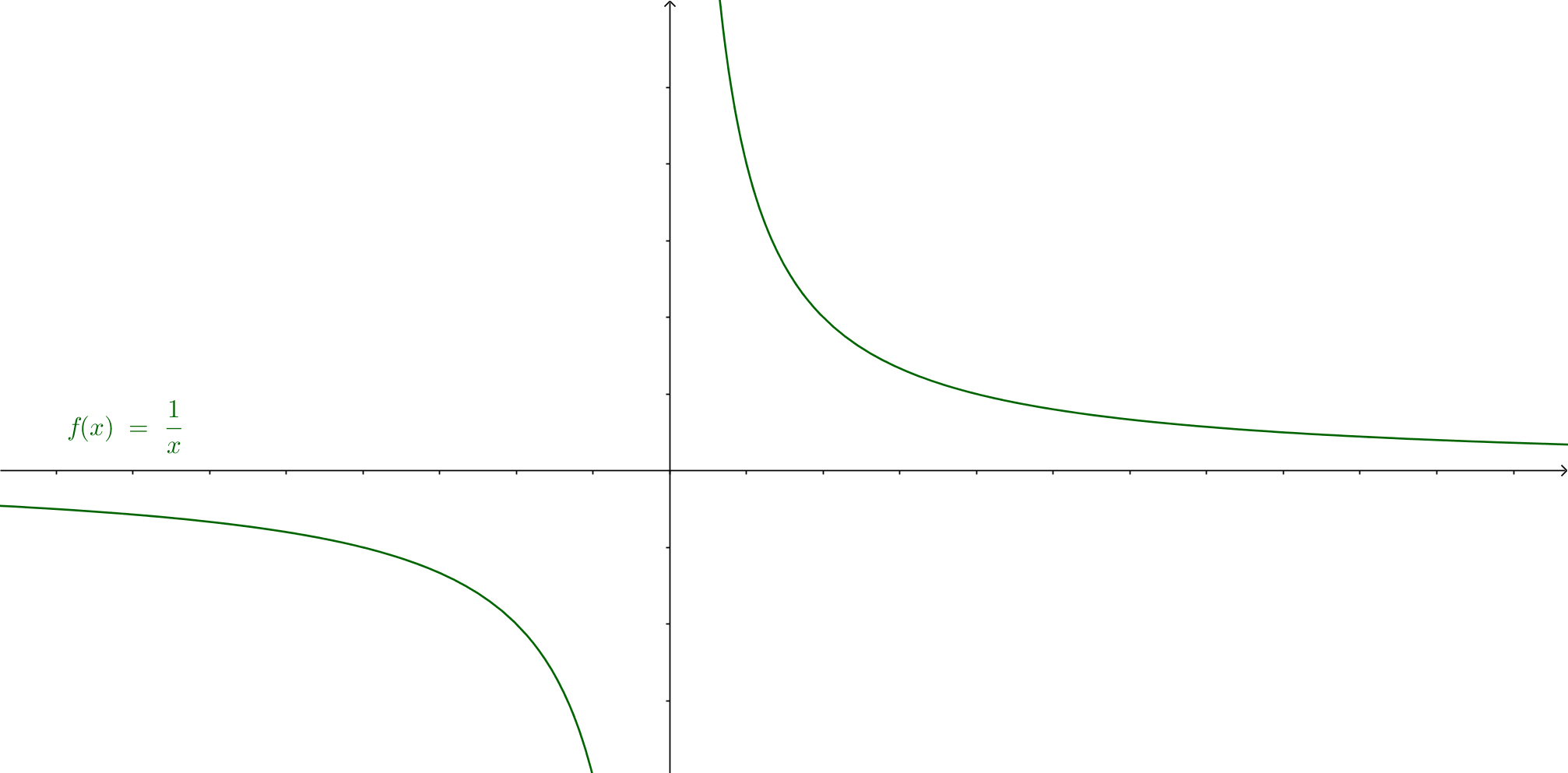 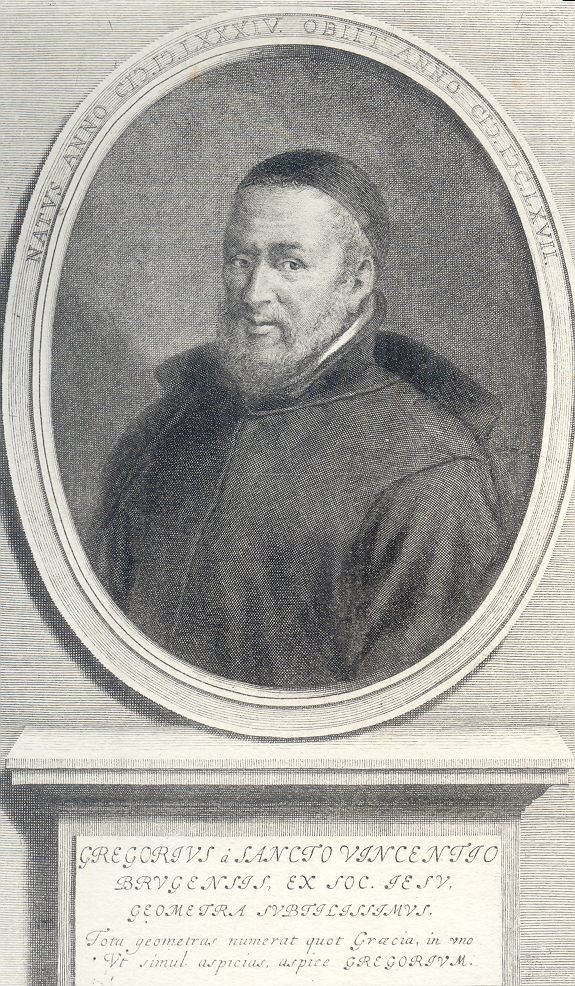 Em 1647, o jesuíta belga Gregorius de Saint Vicent (1584-1667), notou que áreas correspondentes a abscissas que formam uma PG, formam uma PA.
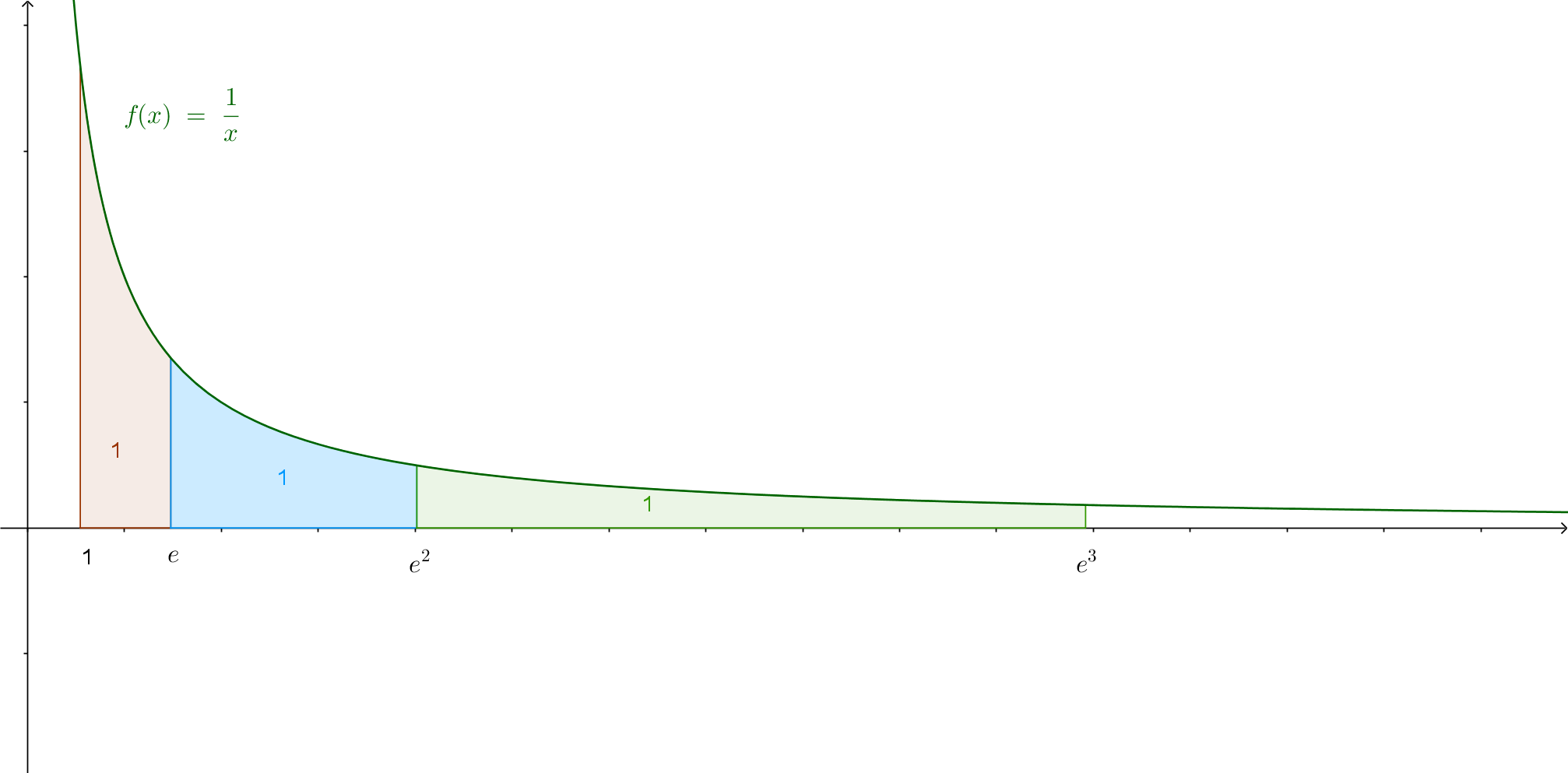 (gráfico fora de escala)
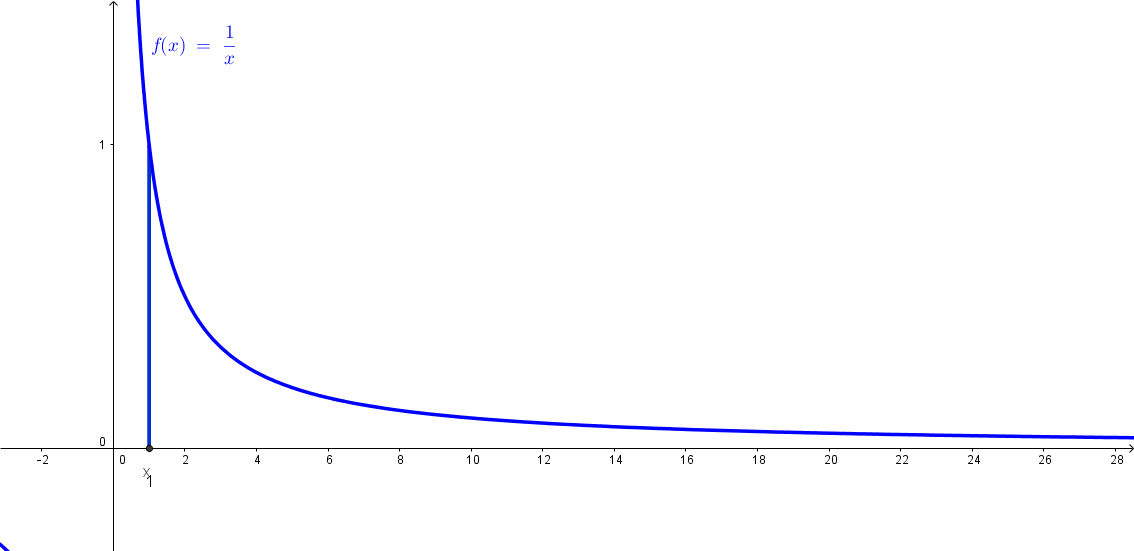 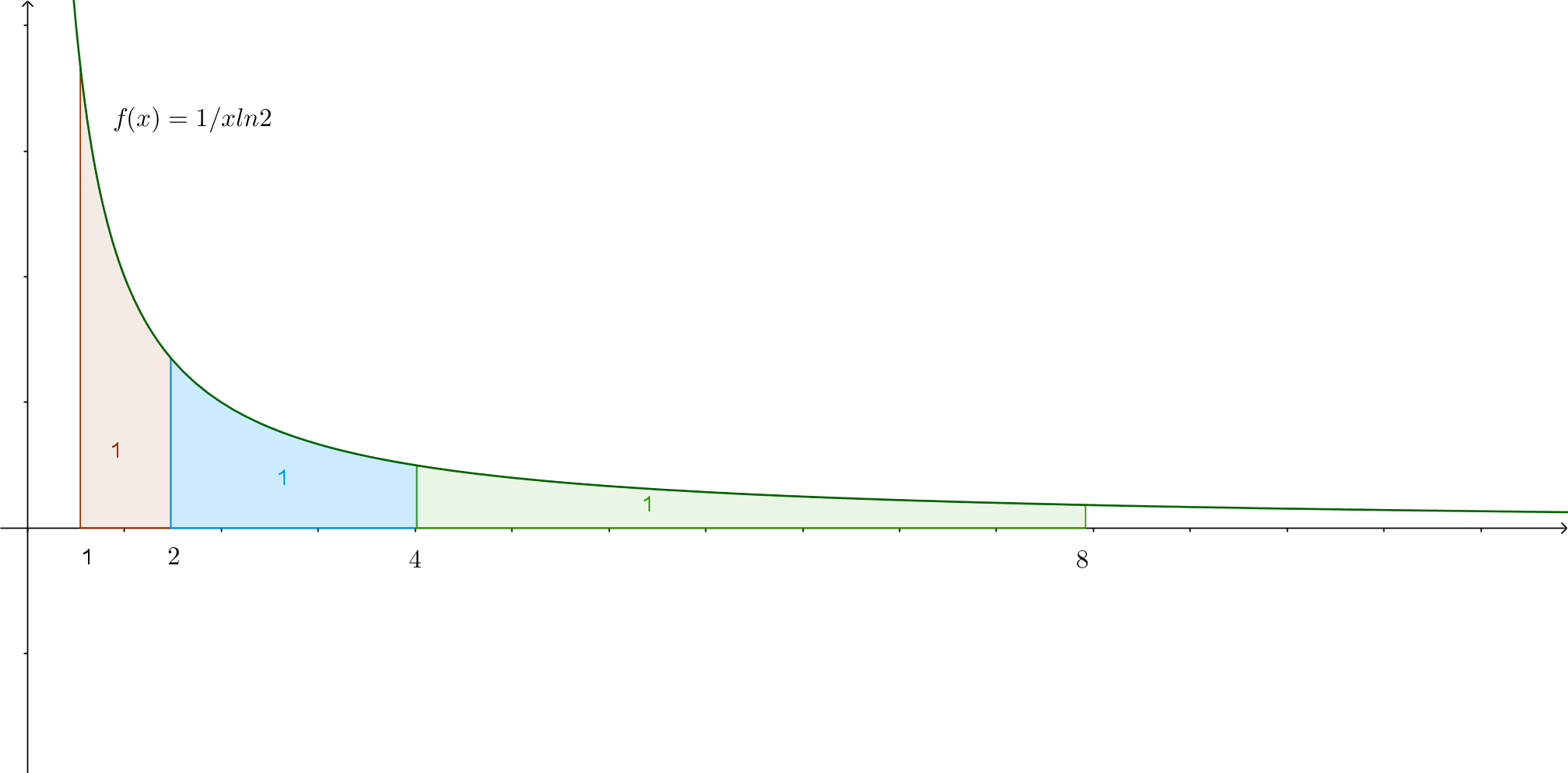 (gráfico fora de escala)
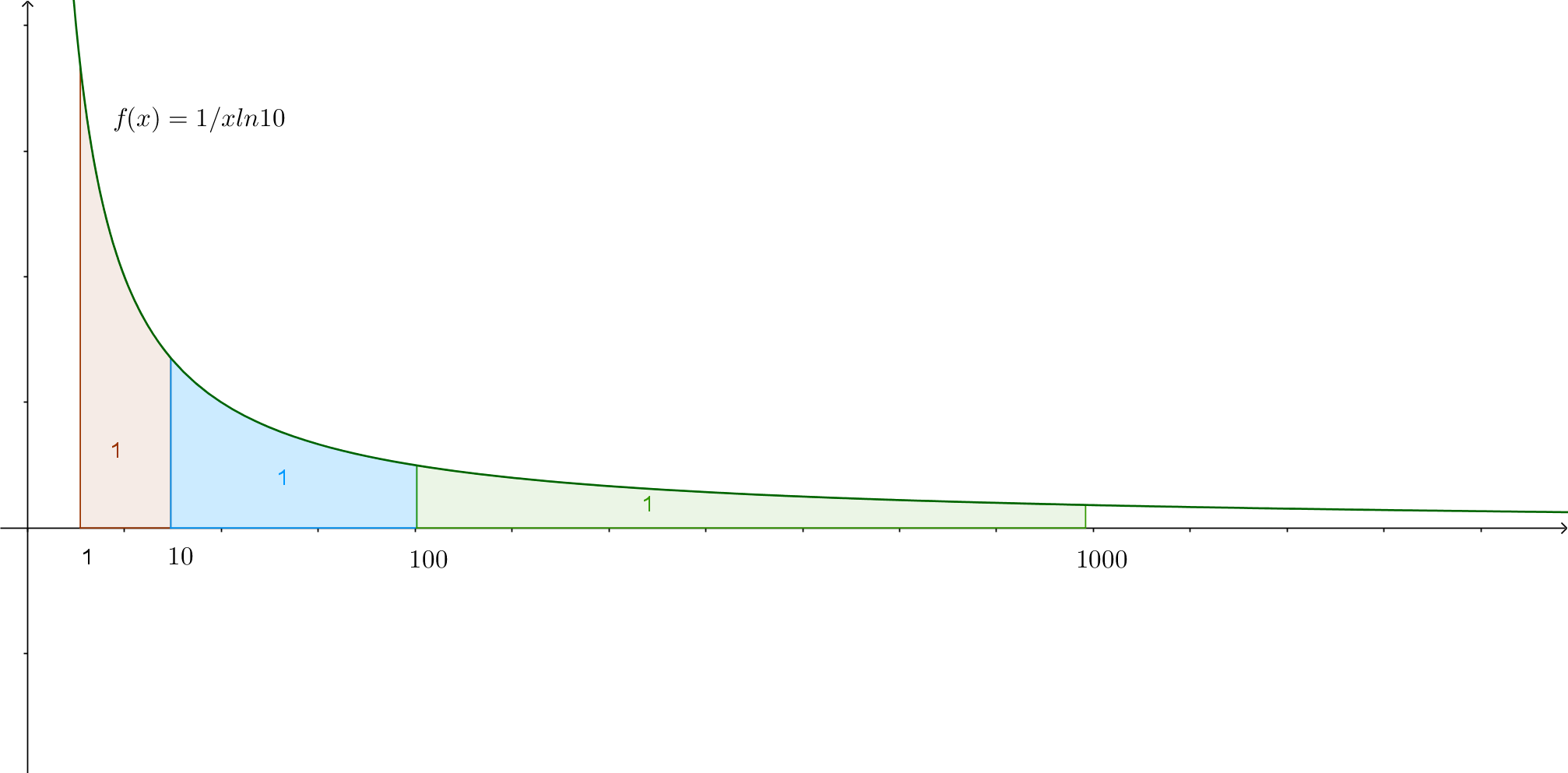 (gráfico fora de escala)
Quem percebeu que havia logaritmos nessa história foi o aluno de Saint Vicent, chamado Alphonse Antonio de Sarasa (1618-1667).
Que função expressa a área sob f(x)=1/x, de 1 a x?
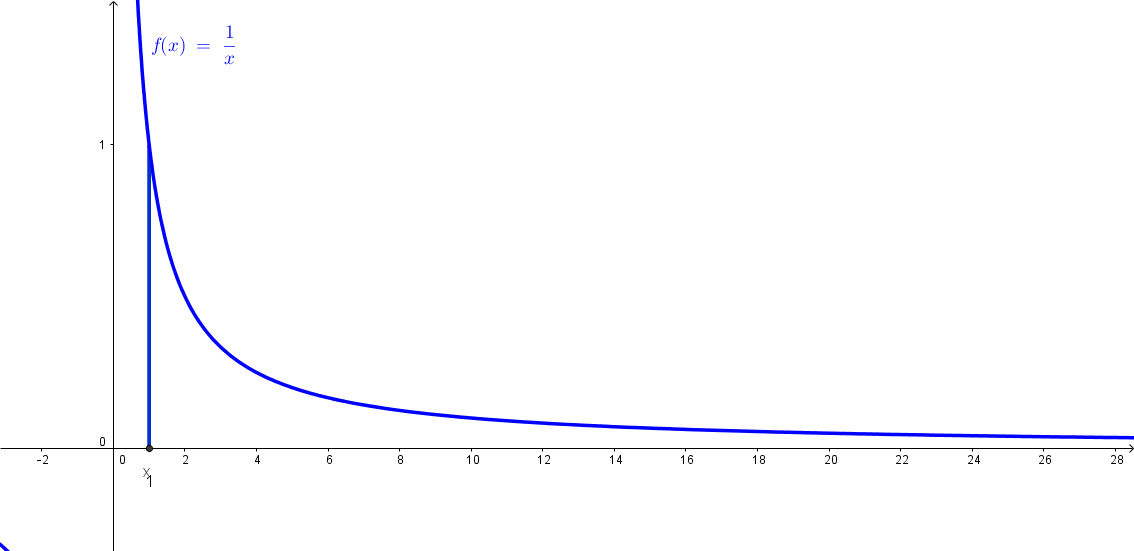 A função área é A(x)=lnx (logaritmo natural, base e)
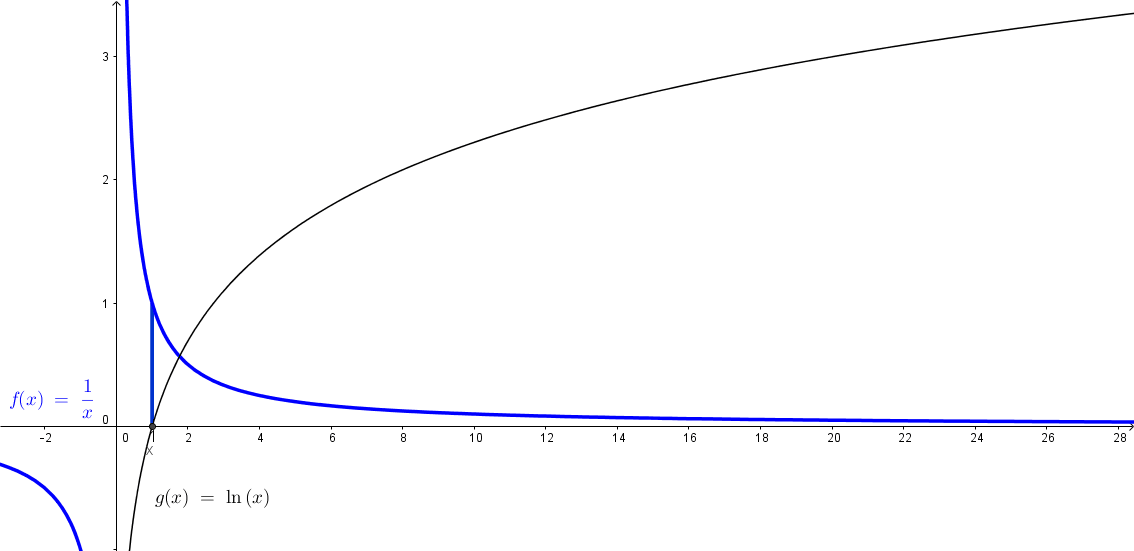 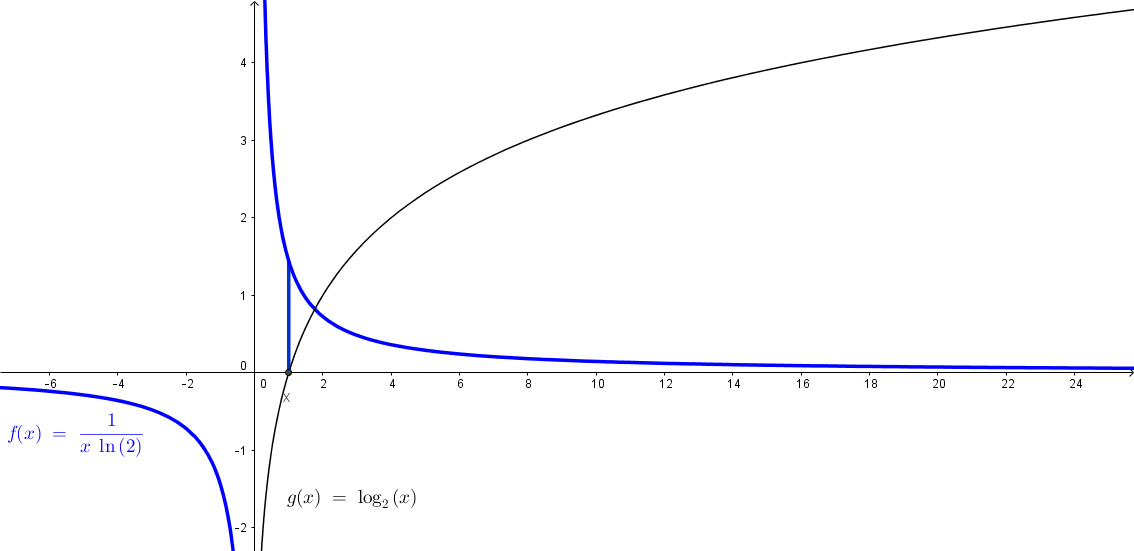 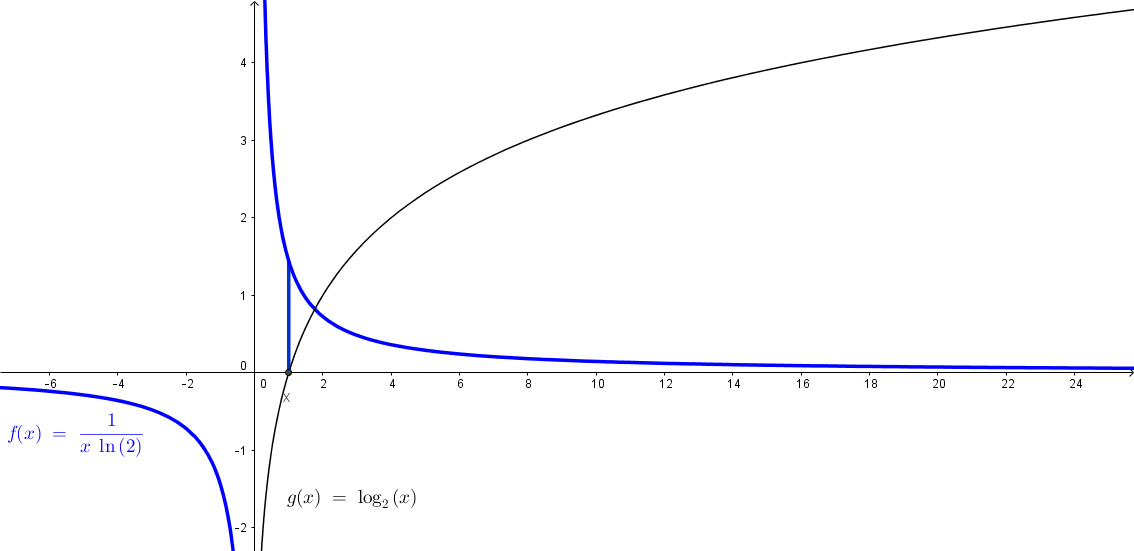 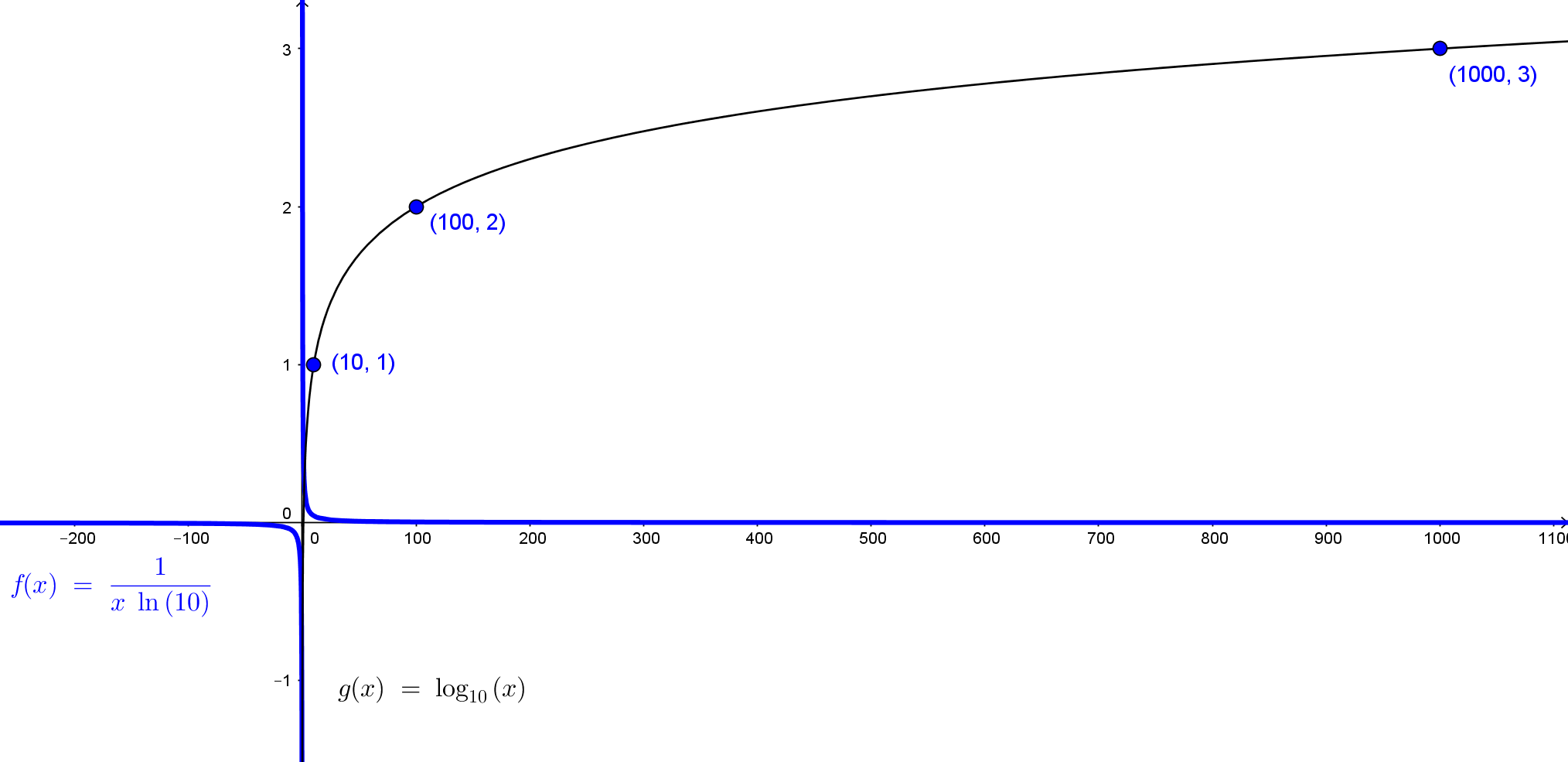 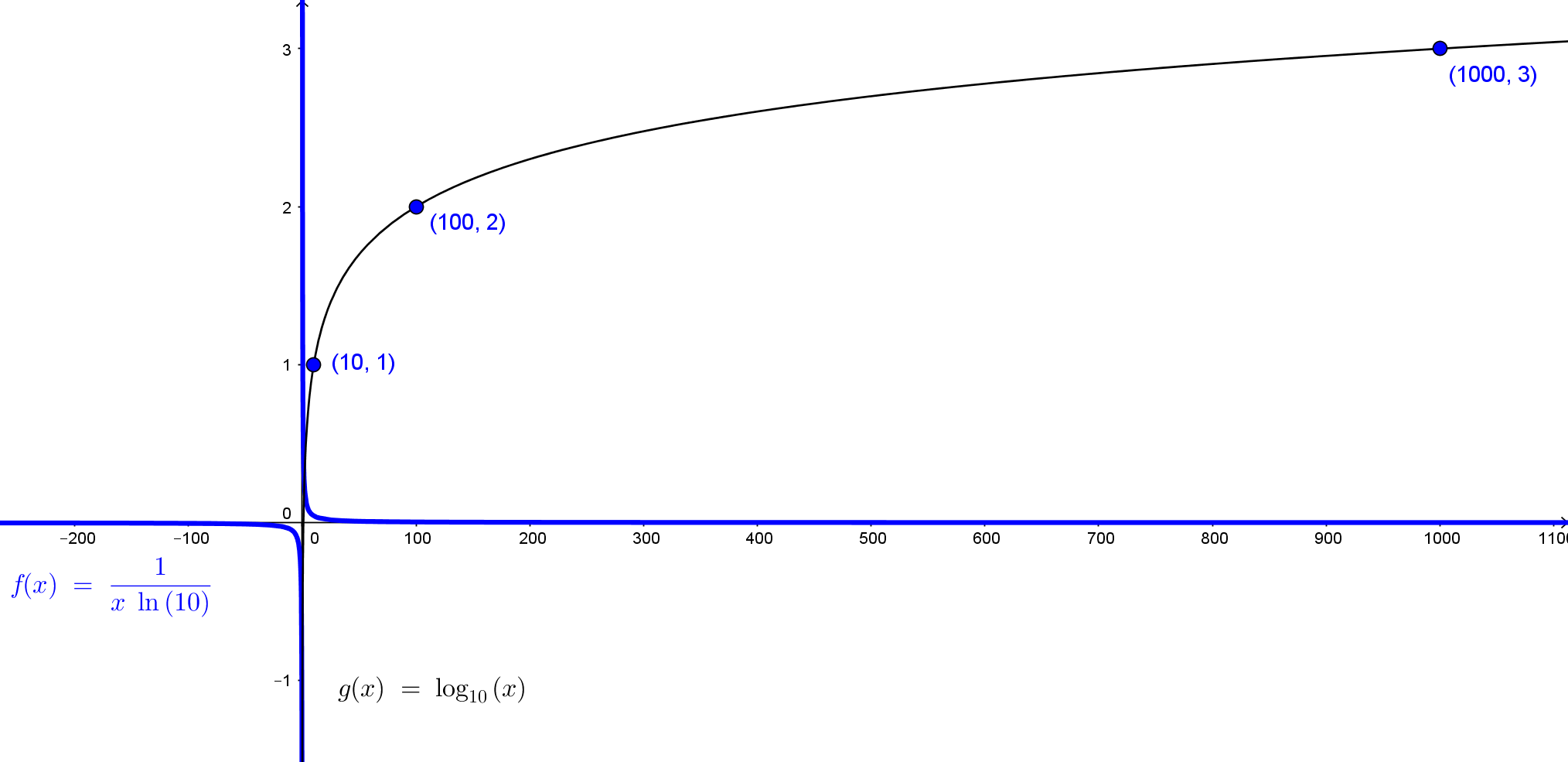 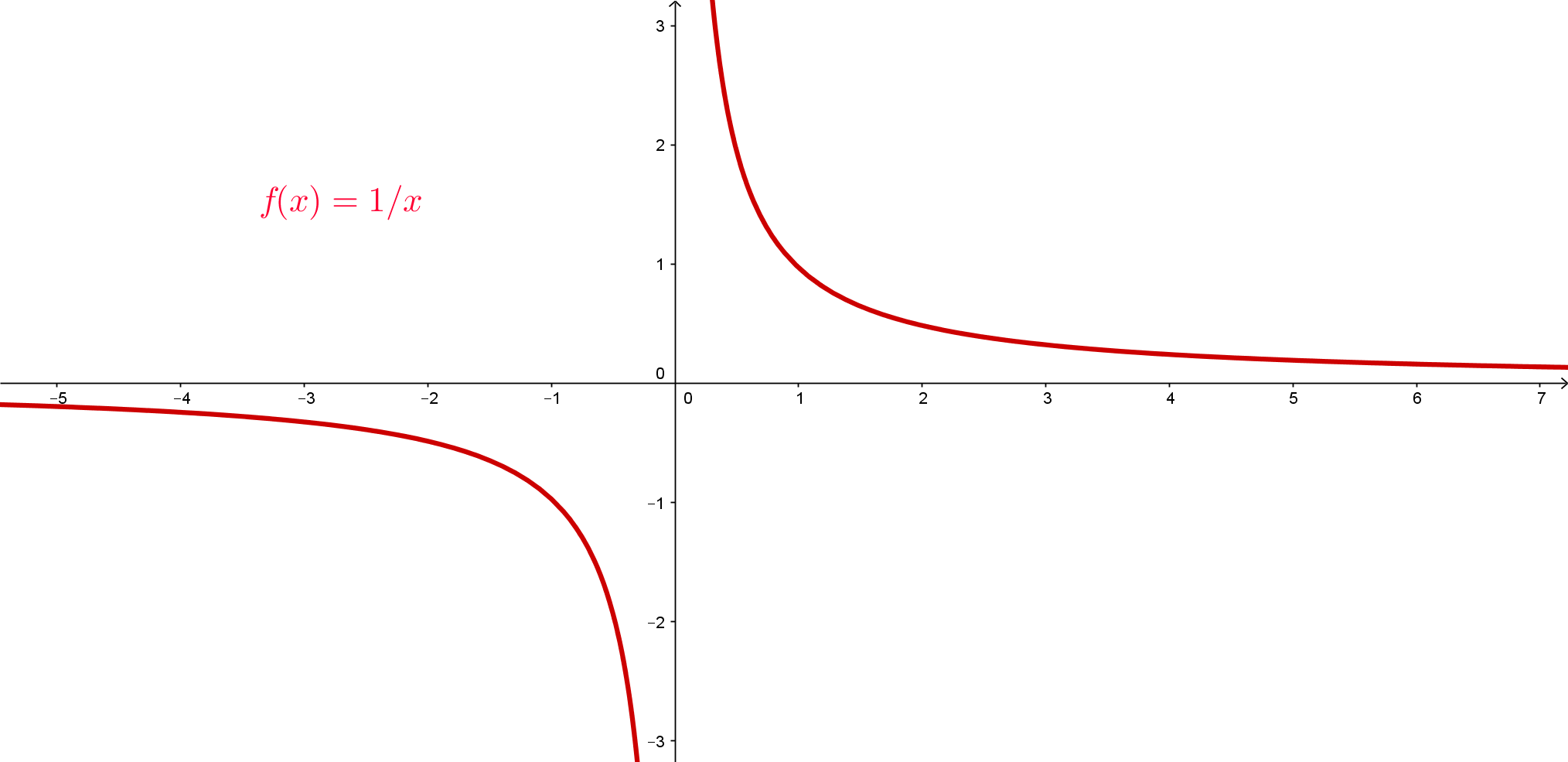 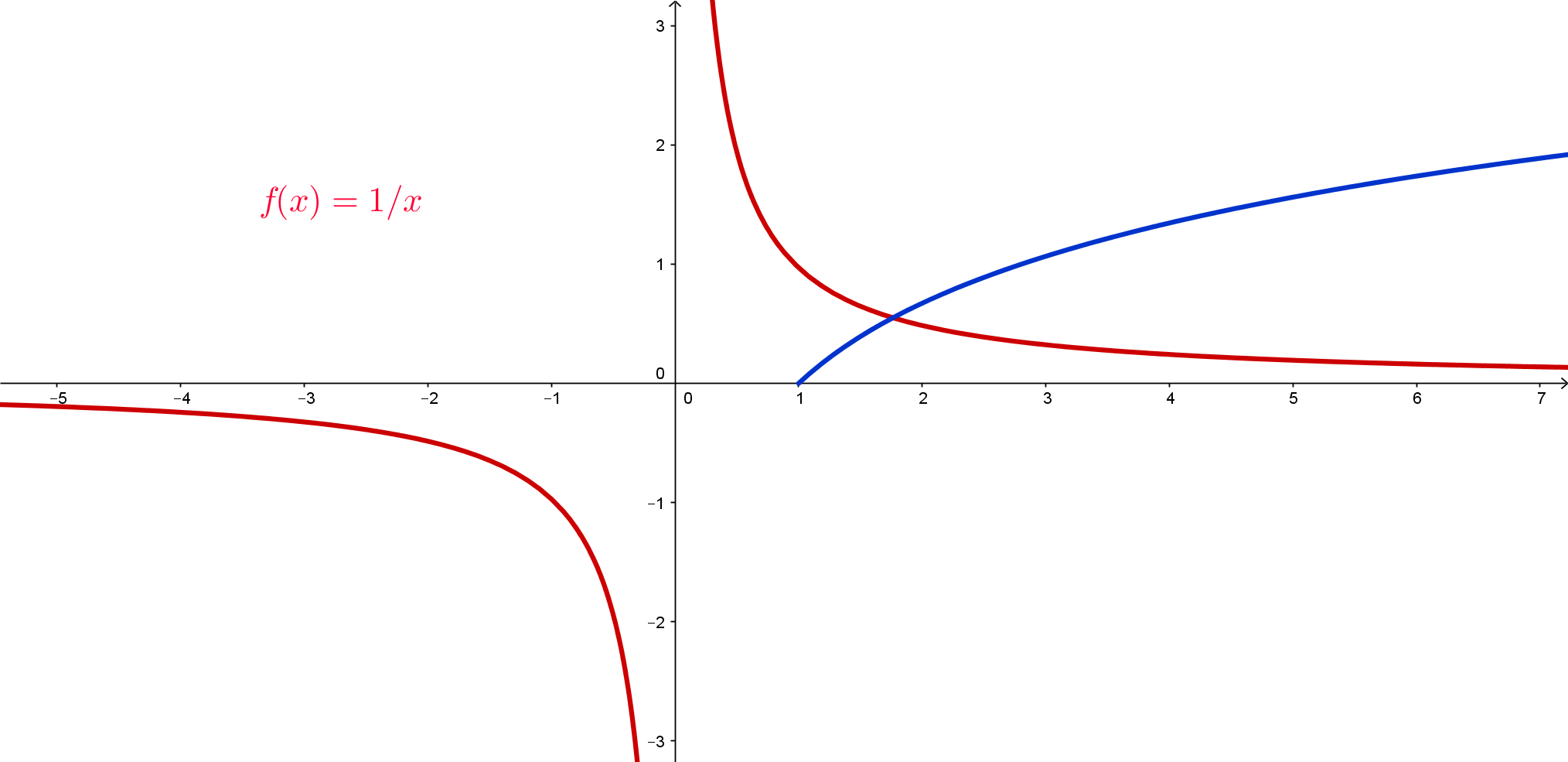 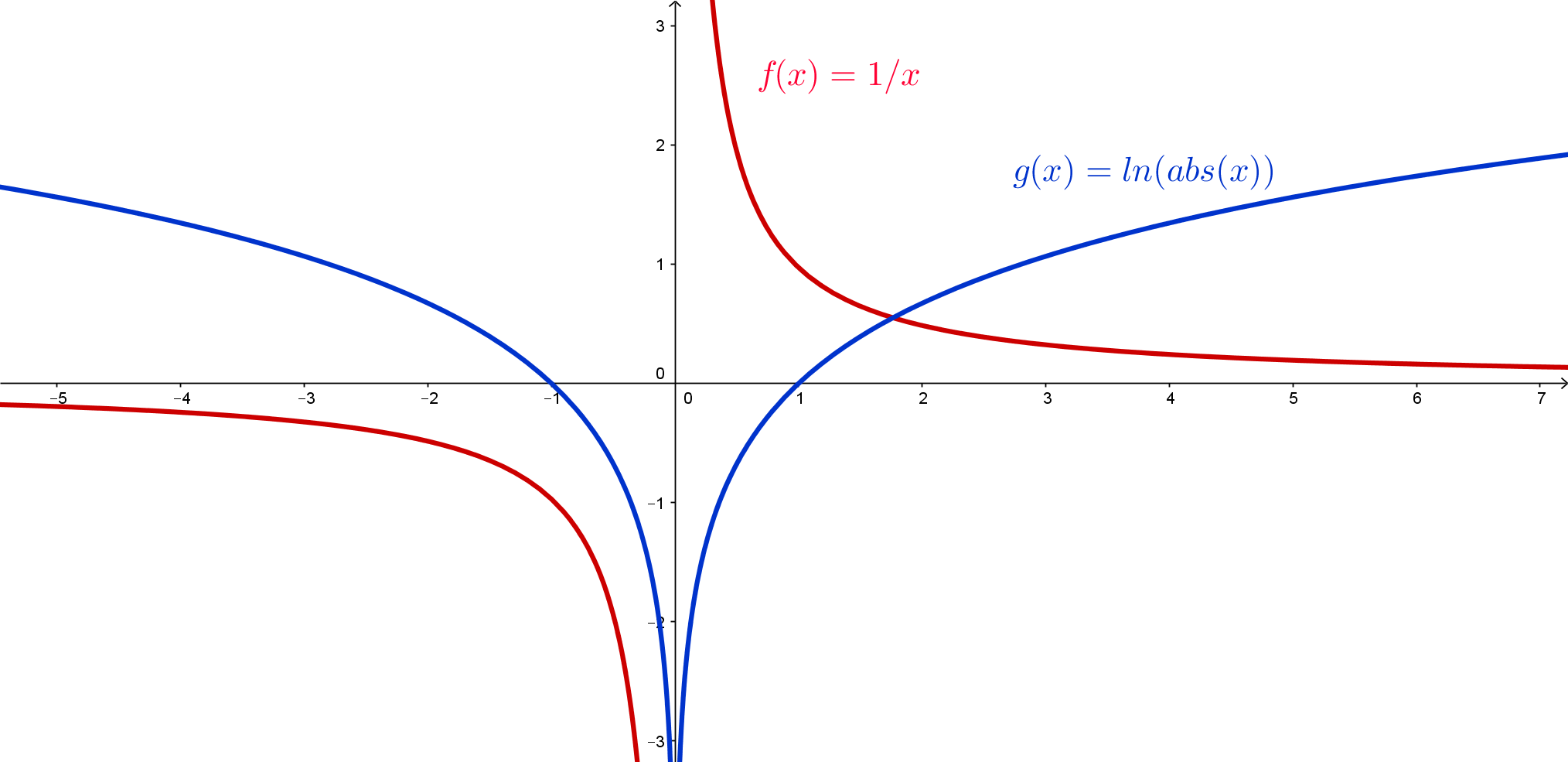 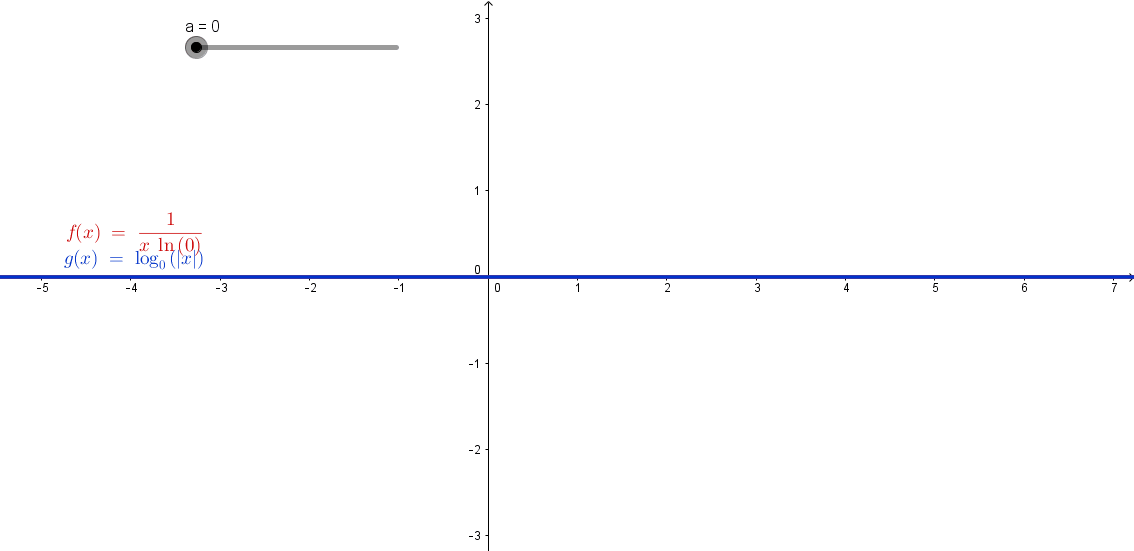 Nossa sensibilidade é afetada de modo logaritmico. Ou seja, percebemos variações de grandezas que nos afetam não de modo linear, mas de modo exponencial.

Por exemplo, nosso ouvido percebe uma mudança de pressão que indica um aumento considerável de sons, quando este passa a uma próxima potência de 10.
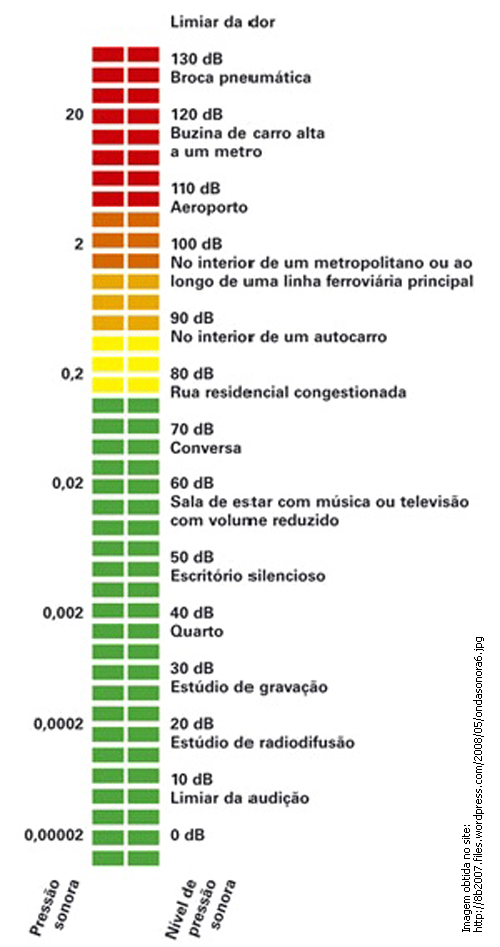 Quando a pressão sonora passa de uma potência de 10 a outra, a escala de decibeis assinala uma mudança linear, mais fácil de acompanhar.
Quando a pressão sonora passa de uma potência de 10 a outra, a escala de decibeis assinala uma mudança linear, mais fácil de acompanhar.
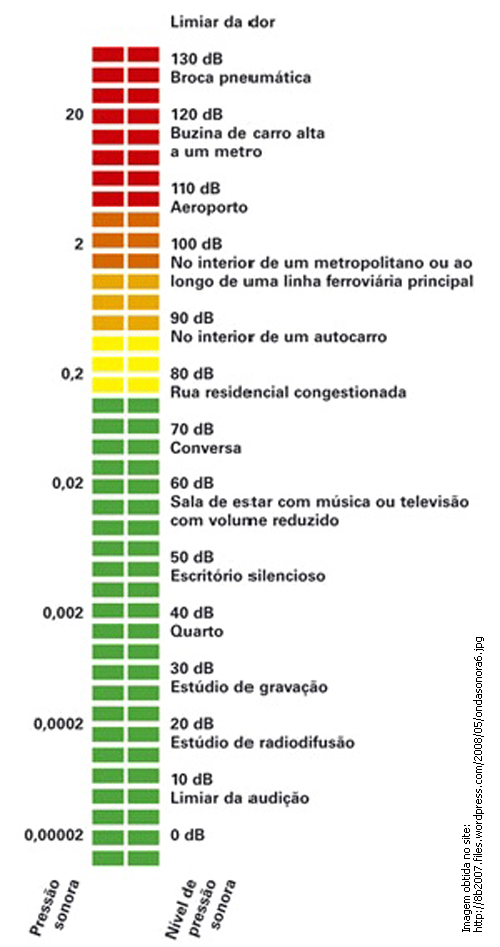 Decibel e Escala Logarítmica

Decibel é a razão logarítmica entre duas potências ou intensidades e é dado pela expressão:
   PdB = 10 x log10 (Px/Py) ou  IdB = 10 x log10 (Ix/Iy)
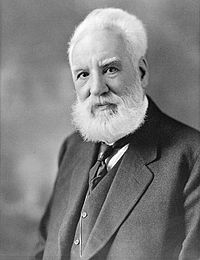 Alexander Graham Bell (1847 — 1922).
Magnitude aparente das estrelas

Magnitude aparente é uma escala para comparação do brilho das estrelas desenvolvida pelo astrônomo grego Hiparco há mais de 2000 anos.
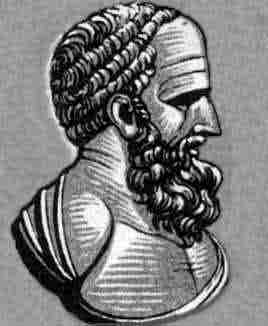 Hiparco (190-120 aC)
Ele alocou às estrelas mais brilhantes do céu uma magnitude m=1, às um pouco menos brilhantes do que as primeiras uma magnitude m=2, e assim por diante, até que todas as estrelas visíveis por ele tivessem valores de magnitude de 1 a 6, sendo este último valor atribuído às estrelas menos brilhantes do céu.
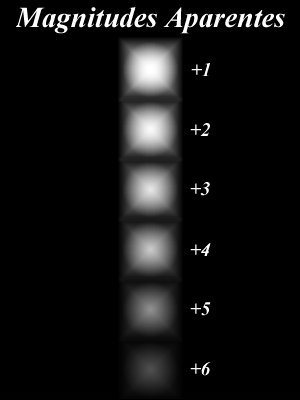 Magnitude aparente das estrelas

Portanto, o sistema de magnitude é baseado no quão brilhantes são as estrelas a olho nu. Posteriormente a escala de Hiparco foi estendida para magnitudes além de 6 e abaixo de 1, inclusive negativas.
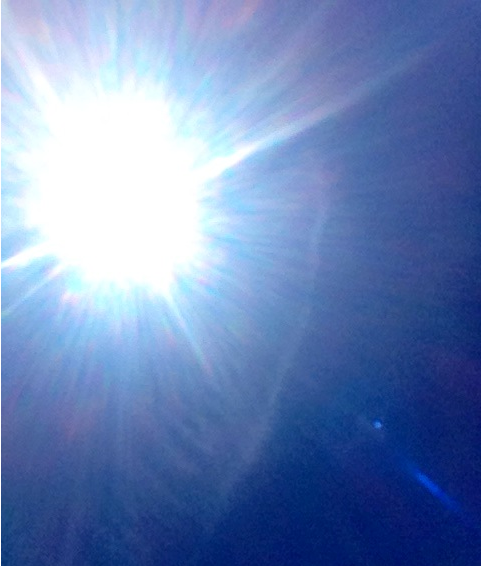 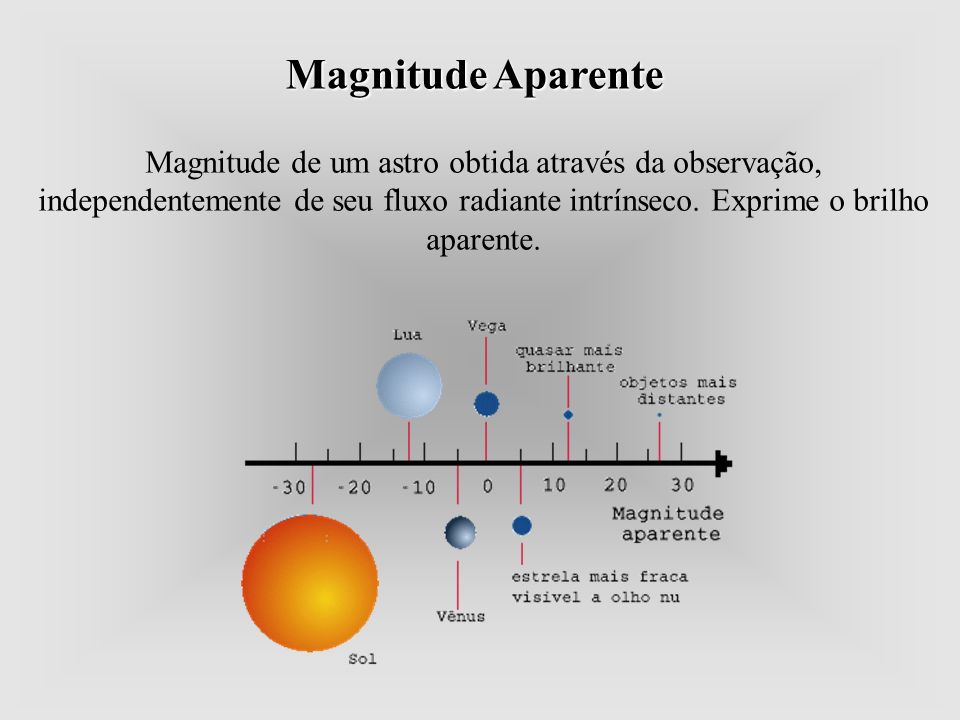 Magnitude aparente das estrelas

Hoje em dia a diferença entre as magnitudes das estrelas se expressa com logaritmos:
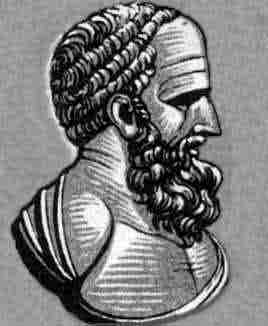 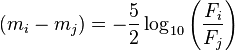 Hiparco (190-120 aC)
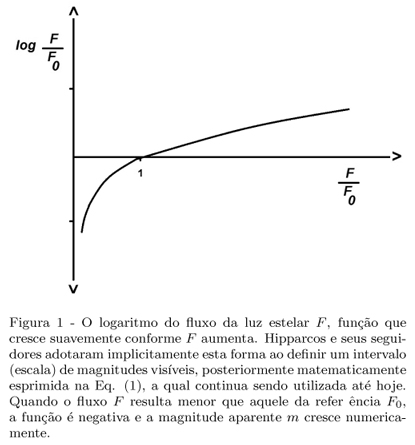 Escala Richter
A escala Richter, atribui um número único para quantificar o nível de energia liberada por um terremoto. 






Charles Francis Richter (1900 — 1985), sismólogo americano.
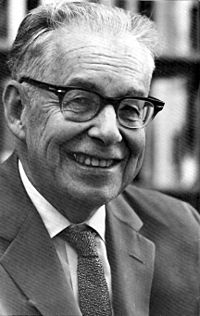 Escala Richter
A escala Richter, atribui um número único para quantificar o nível de energia liberada por um terremoto. 





É uma escala logarítmica, de base 10.
Escala Richter
O número do terremoto é obtido calculando o logaritmo da amplitude horizontal combinada (amplitude sísmica) do maior deslocamento a partir do zero em um tipo particular de sismógrafo.
Escala Richter
Pelo fato de ser um escala logarítmica, um terremoto que mede 5 na escala Richter tem uma amplitude sísmica 10 vezes maior do que uma que mede 4. Em termos de energia, um terremoto de grau 7 libera cerca de 30 vezes a energia de um sismo de grau 6.
Escala de pH
pH é uma medida do potencial hidrogeniônico a acidez, neutralidade ou alcalinidade de uma solução aquosa.
Escala de pH
O termo pH foi introduzido, em 1909, pelo bioquímico dinamarquês Søren Peter Lauritz Sørensen (1868-1939) com o objetivo de facilitar seus trabalhos no controle de qualidade de cervejas.
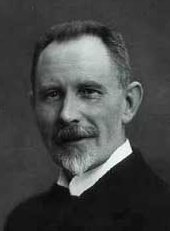 Escala de pH
O "p" vem do alemão potenz, que significa poder de concentração, e o "H" é para o íon de hidrogênio (H+).
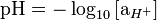 Escala de pH
O "p" vem do alemão potenz, que significa poder de concentração, e o "H" é para o íon de hidrogênio (H+).
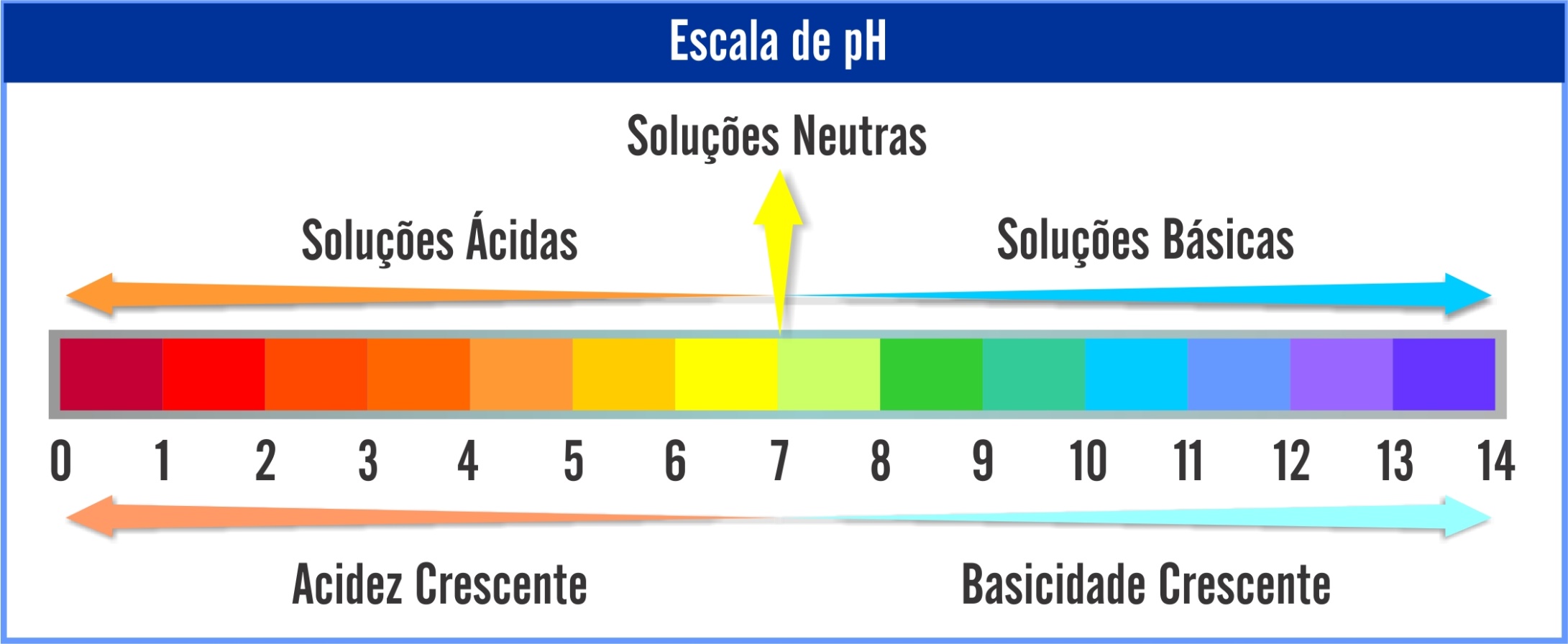 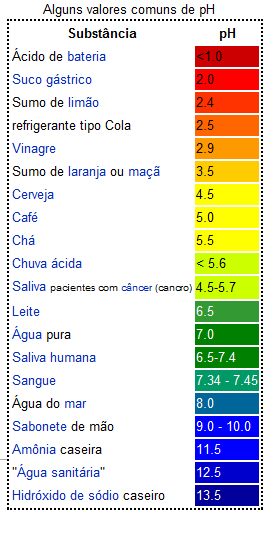